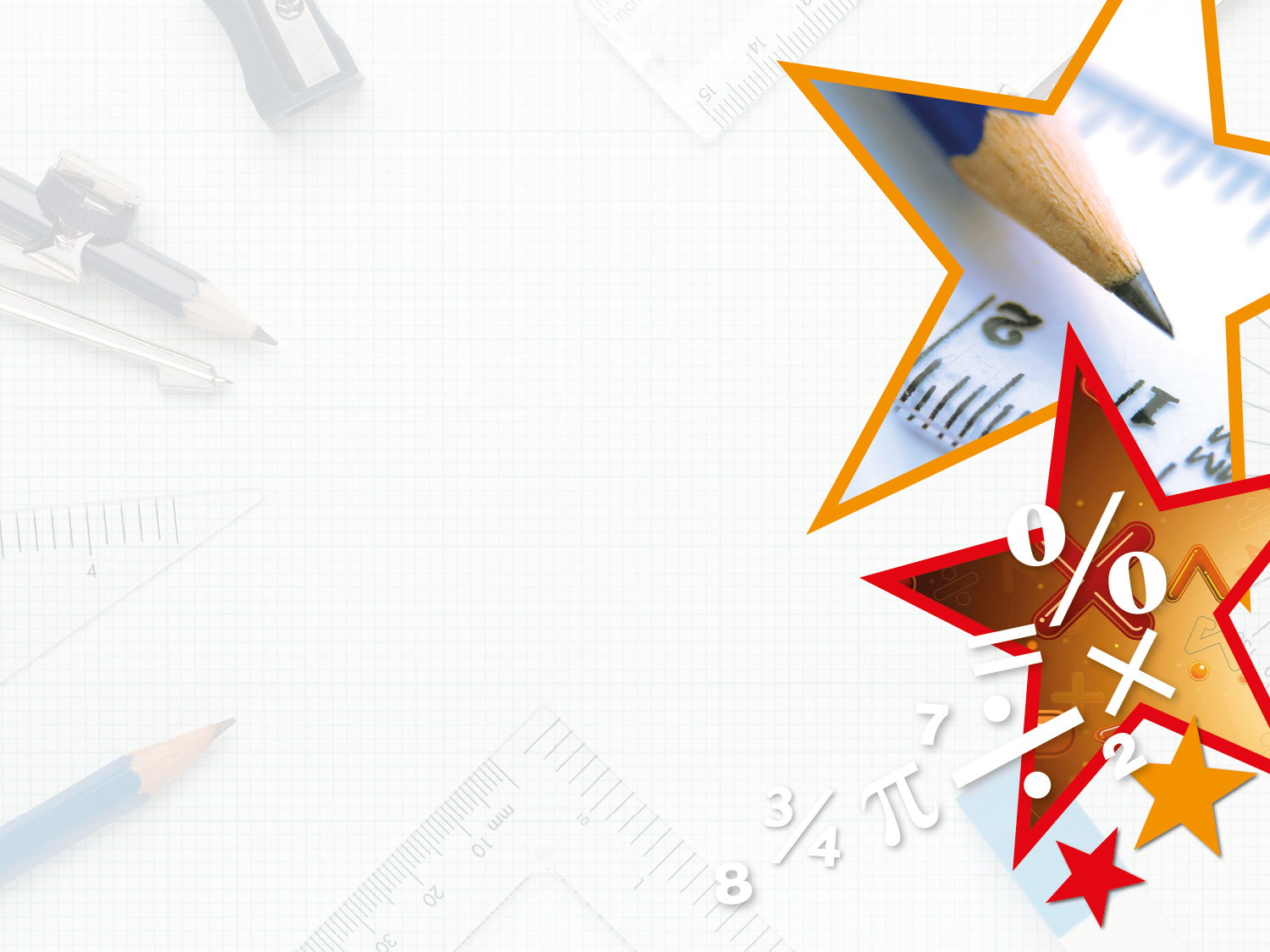 LIFE/work balance











We have started a #LIFEworkbalance campaign and we need your help to complete our LIFE/work balance survey.

We hope to publish the results soon, so please give 15 minutes of your time to help us get a true picture of school life.


Want to be a part of this campaign? Take the survey on our website and share it with your colleagues!
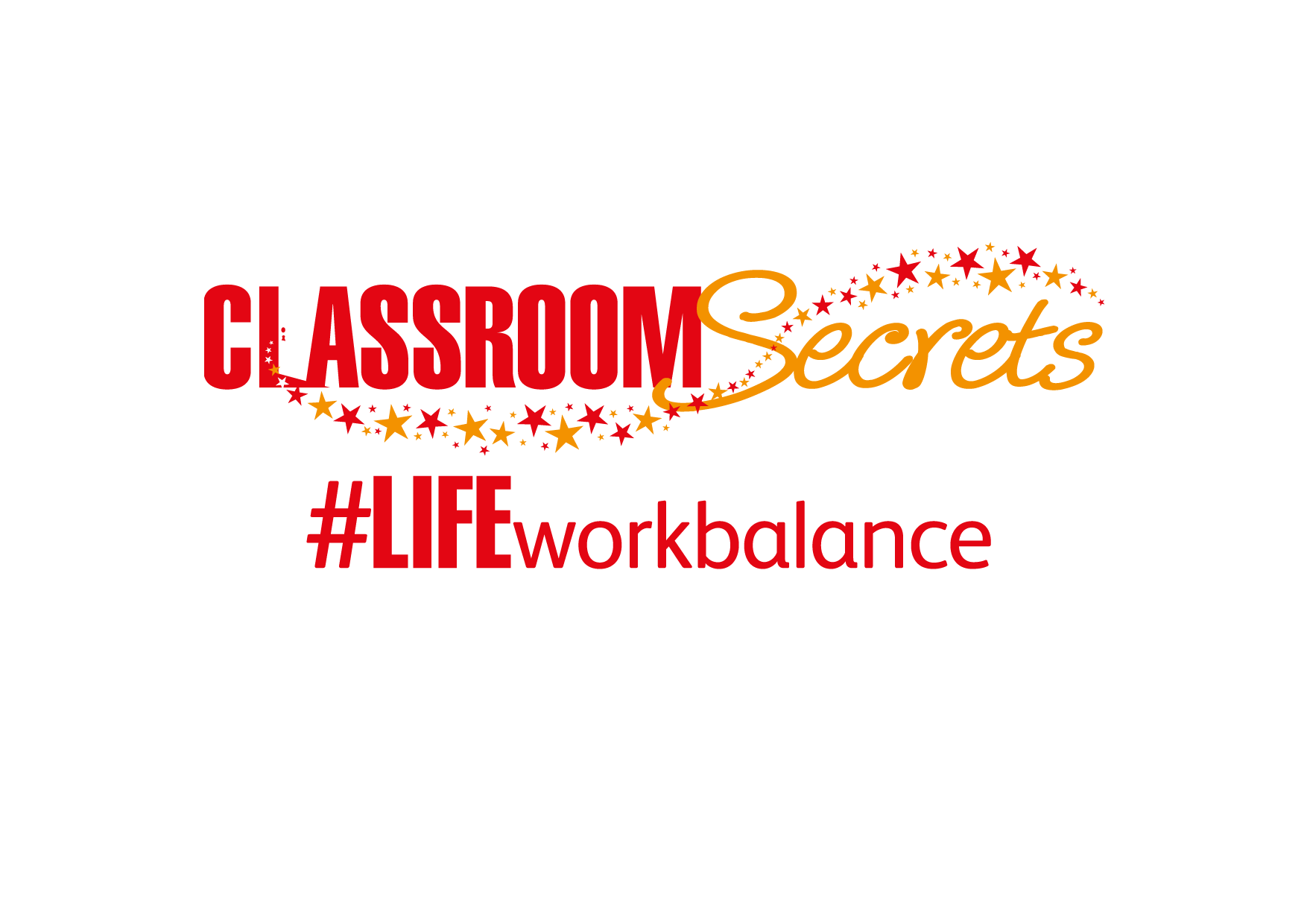 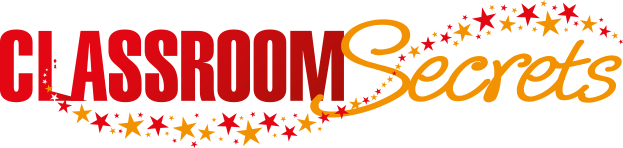 © Classroom Secrets Limited 2018
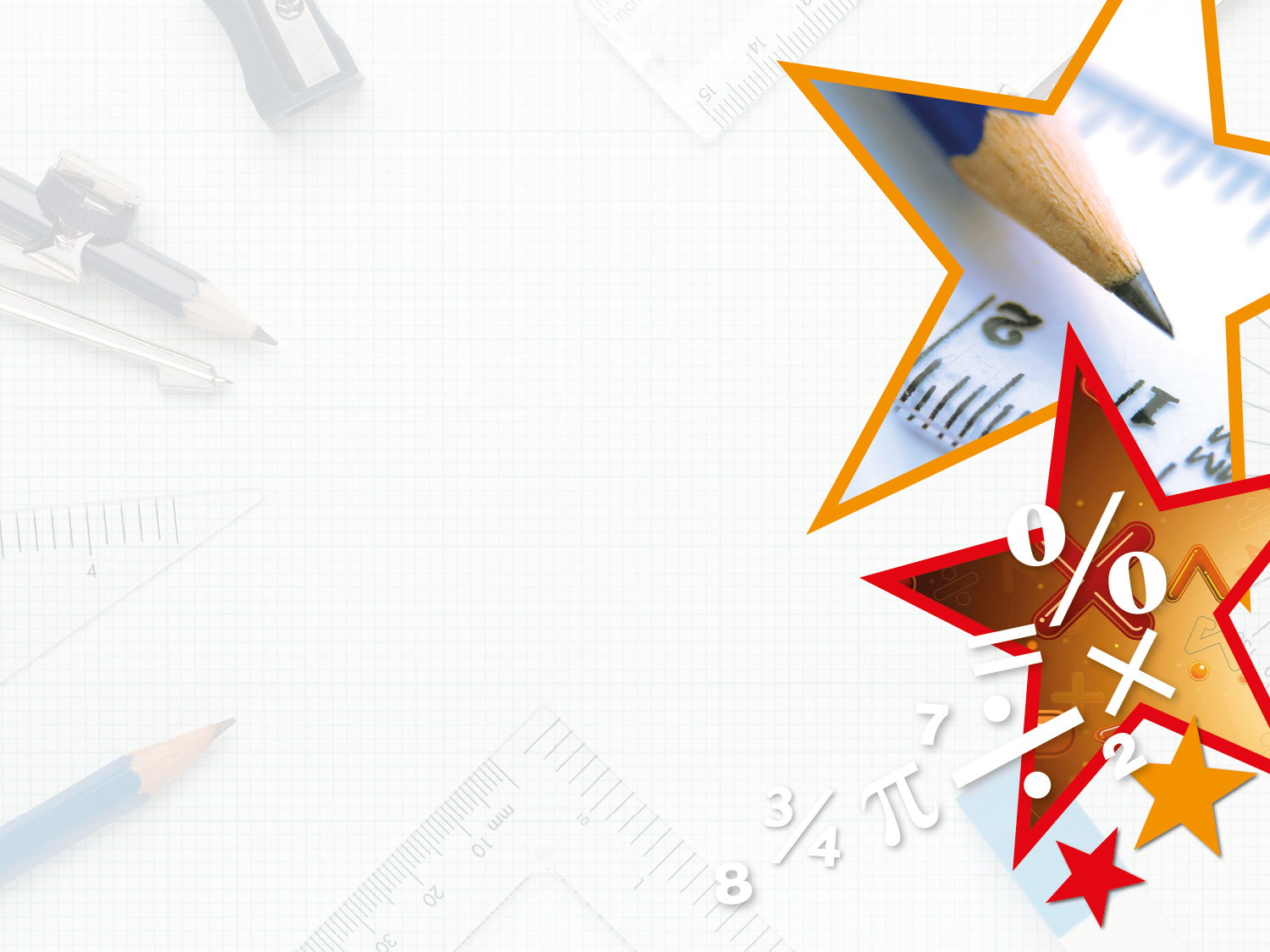 Year 3 – Summer Block 3 – Properties of Shapes – Draw Accurately

About This Resource:

This PowerPoint has been designed to support your teaching of this small step. It includes a starter activity and an example of each question from the Varied Fluency and Reasoning and Problem Solving resources also provided in this pack. You can choose to work through all examples provided or a selection of them depending on the needs of your class.


National Curriculum Objectives:

Mathematics Year 3: (3G3a) Draw 2-D shapes and make 3-D shapes using modelling materials; recognise 3-D shapes in different orientations and describe them


More Year 3 Properties of Shapes resources.


Did you like this resource? Don’t forget to review it on our website.
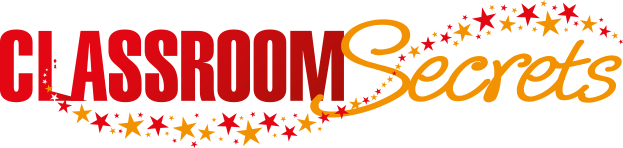 © Classroom Secrets Limited 2018
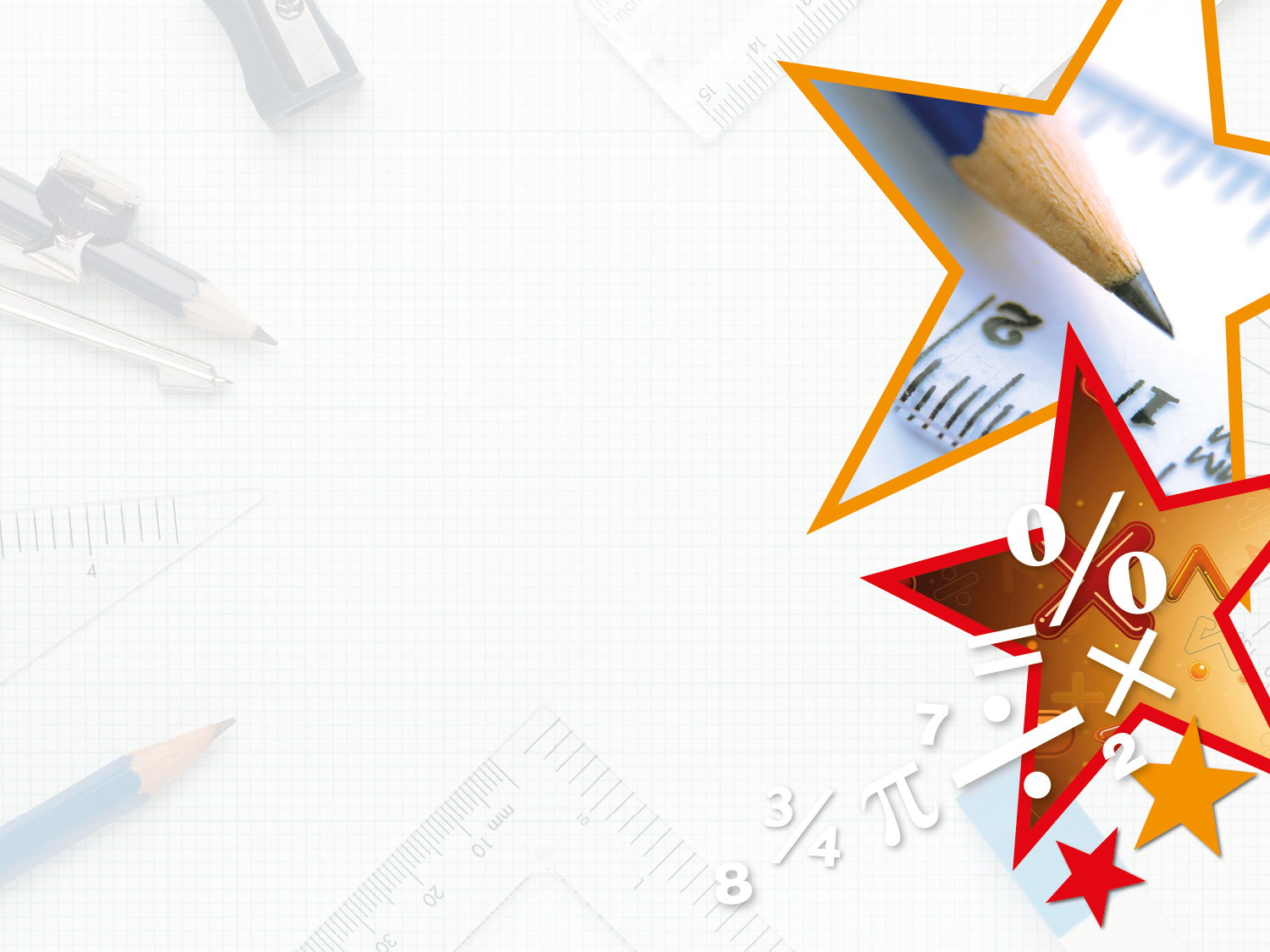 Year 3 – Summer Block 3 – Properties of Shapes







Step 4: Draw Accurately
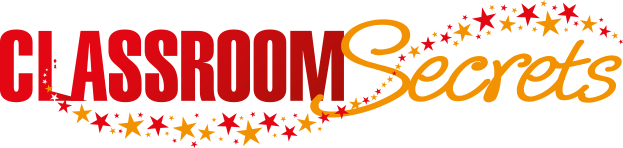 © Classroom Secrets Limited 2018
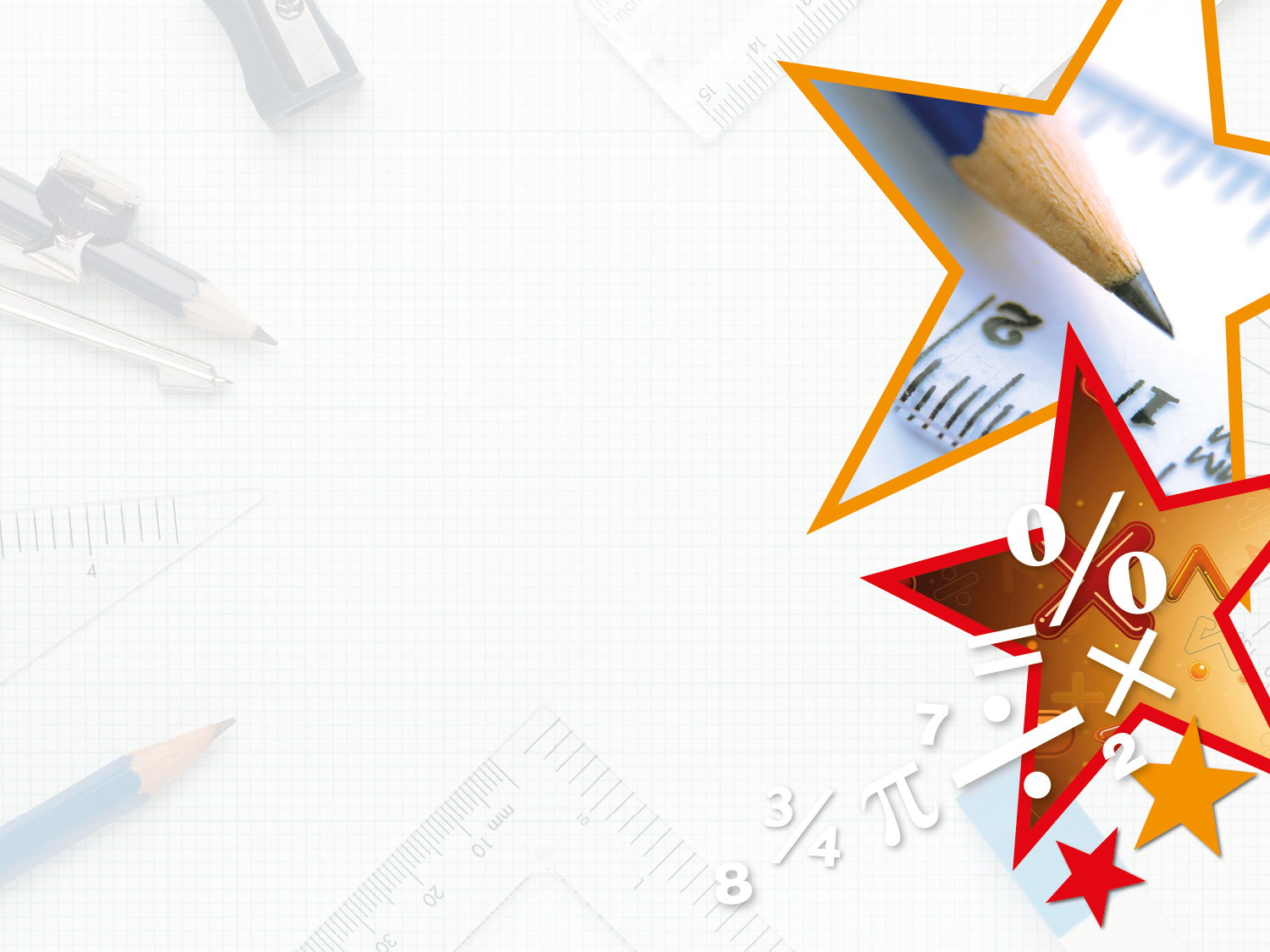 Introduction

Find items around your classroom 
that match the following measurements:

3cm

5cm

12cm

20cm

30cm
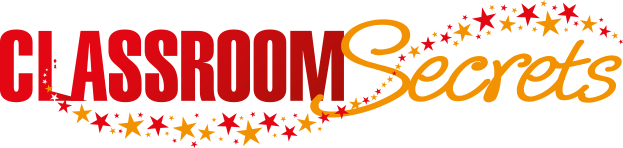 © Classroom Secrets Limited 2018
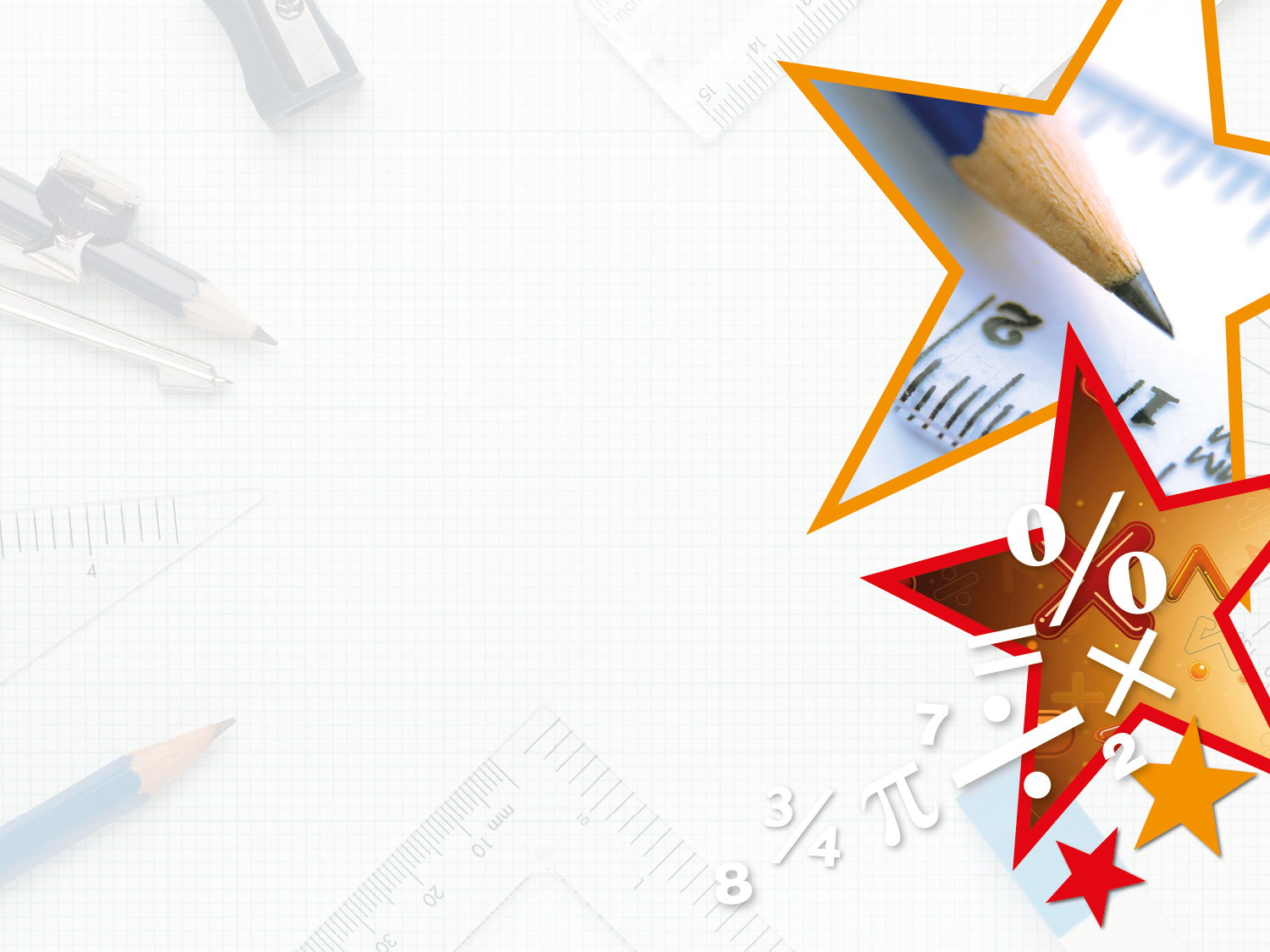 Introduction

Find items around your classroom 
that match the following measurements:
Answers will vary, some examples could include:

3cm: paperclip

5cm: crayon

12cm: scissors

20cm: paintbrush

30cm: lunchbox
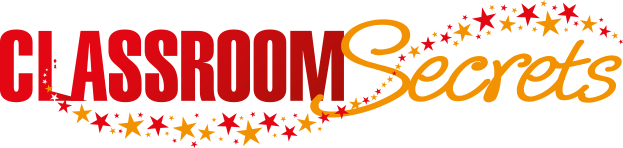 © Classroom Secrets Limited 2018
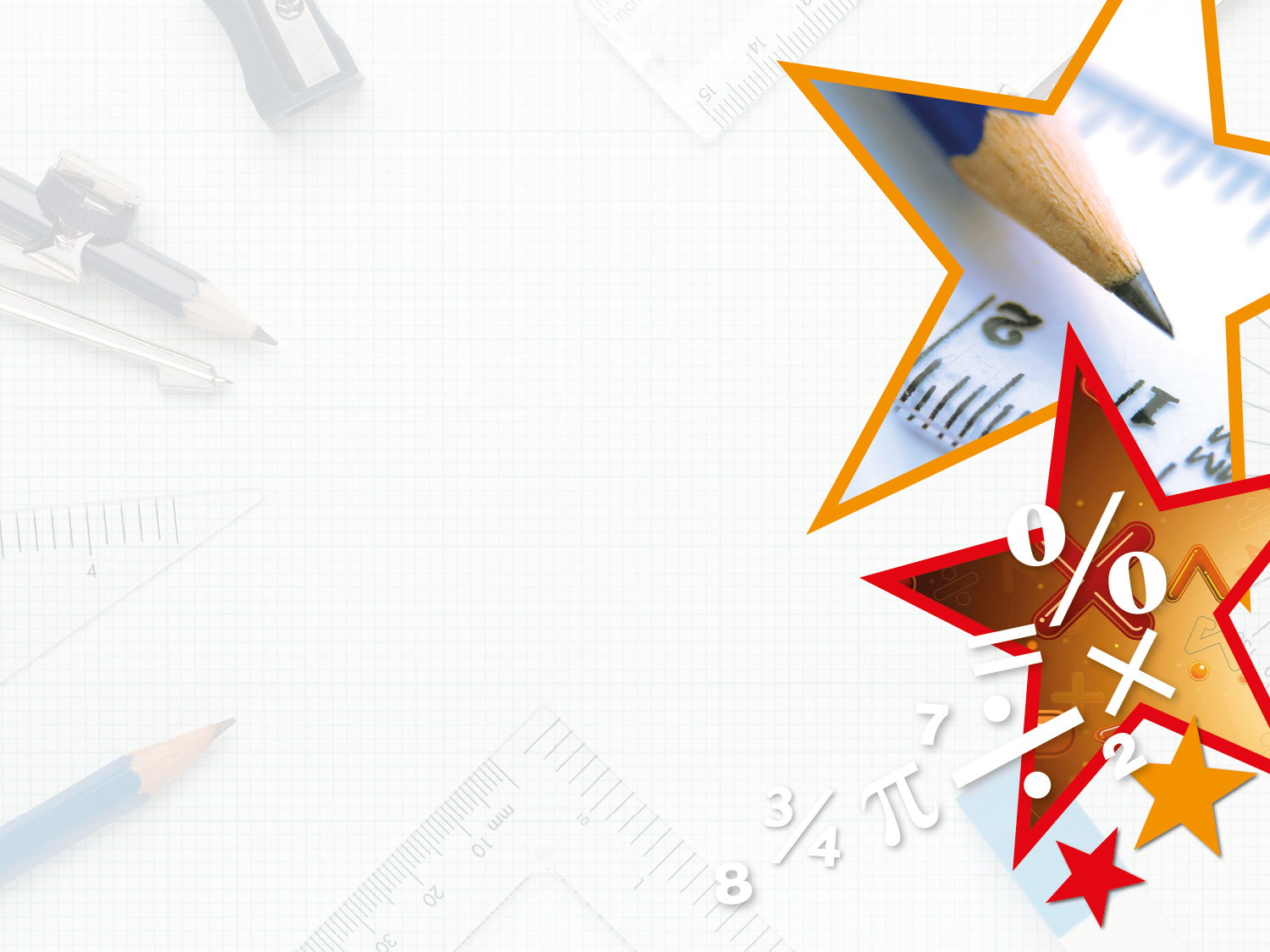 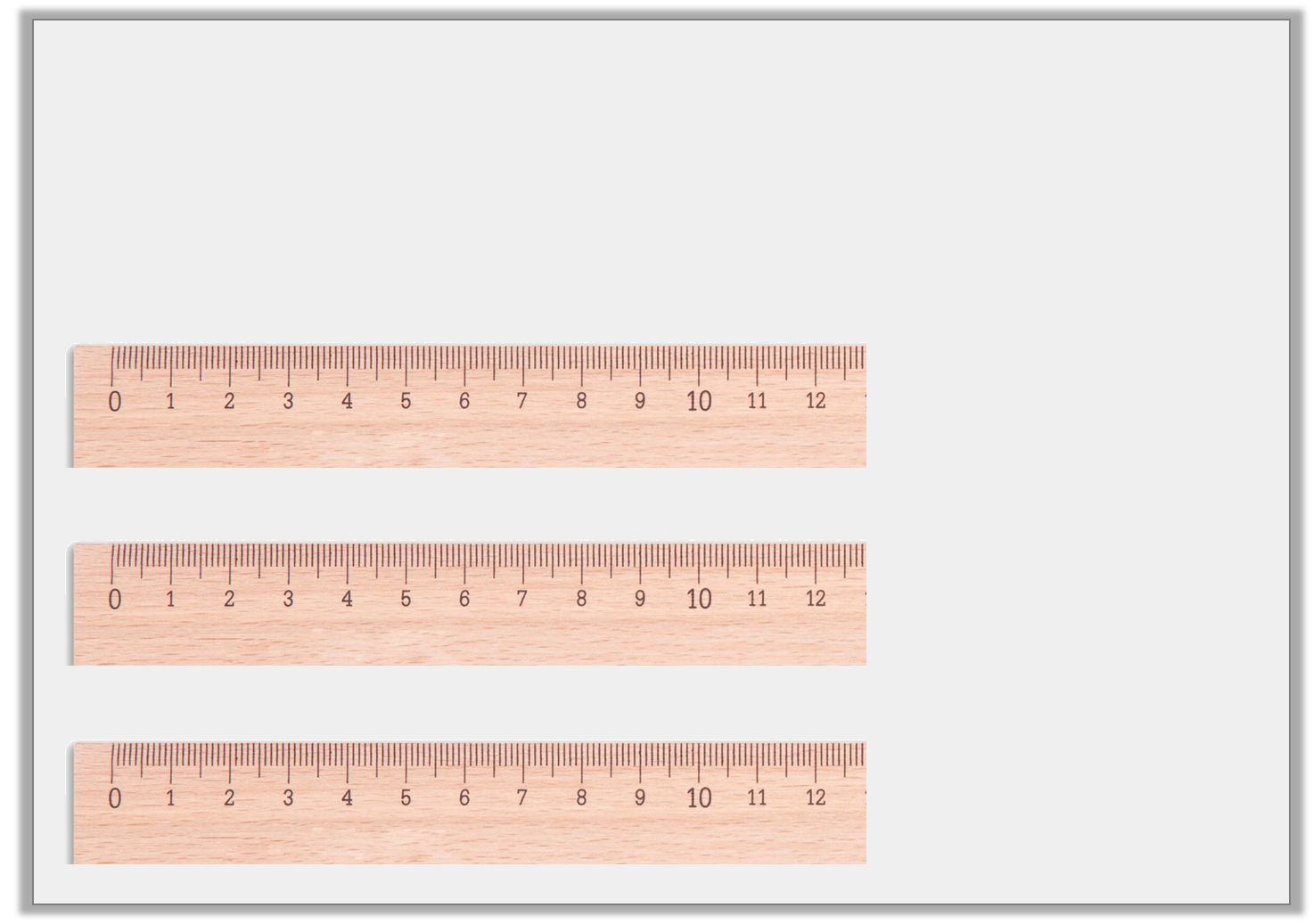 Varied Fluency 1

Measure these lines to the nearest cm and match them to their label.
12cm
11cm
10cm
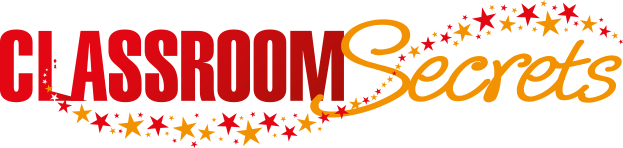 © Classroom Secrets Limited 2018
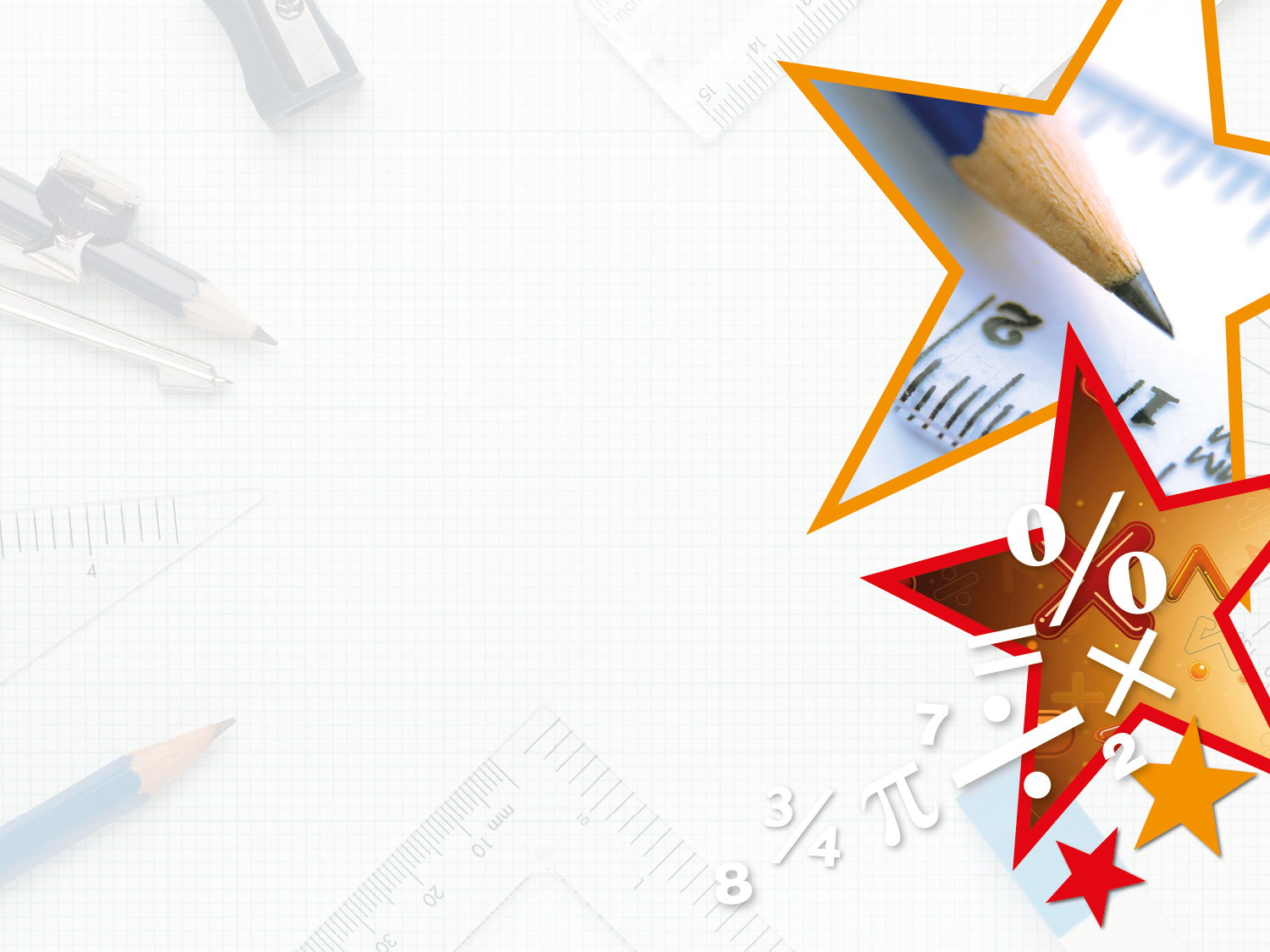 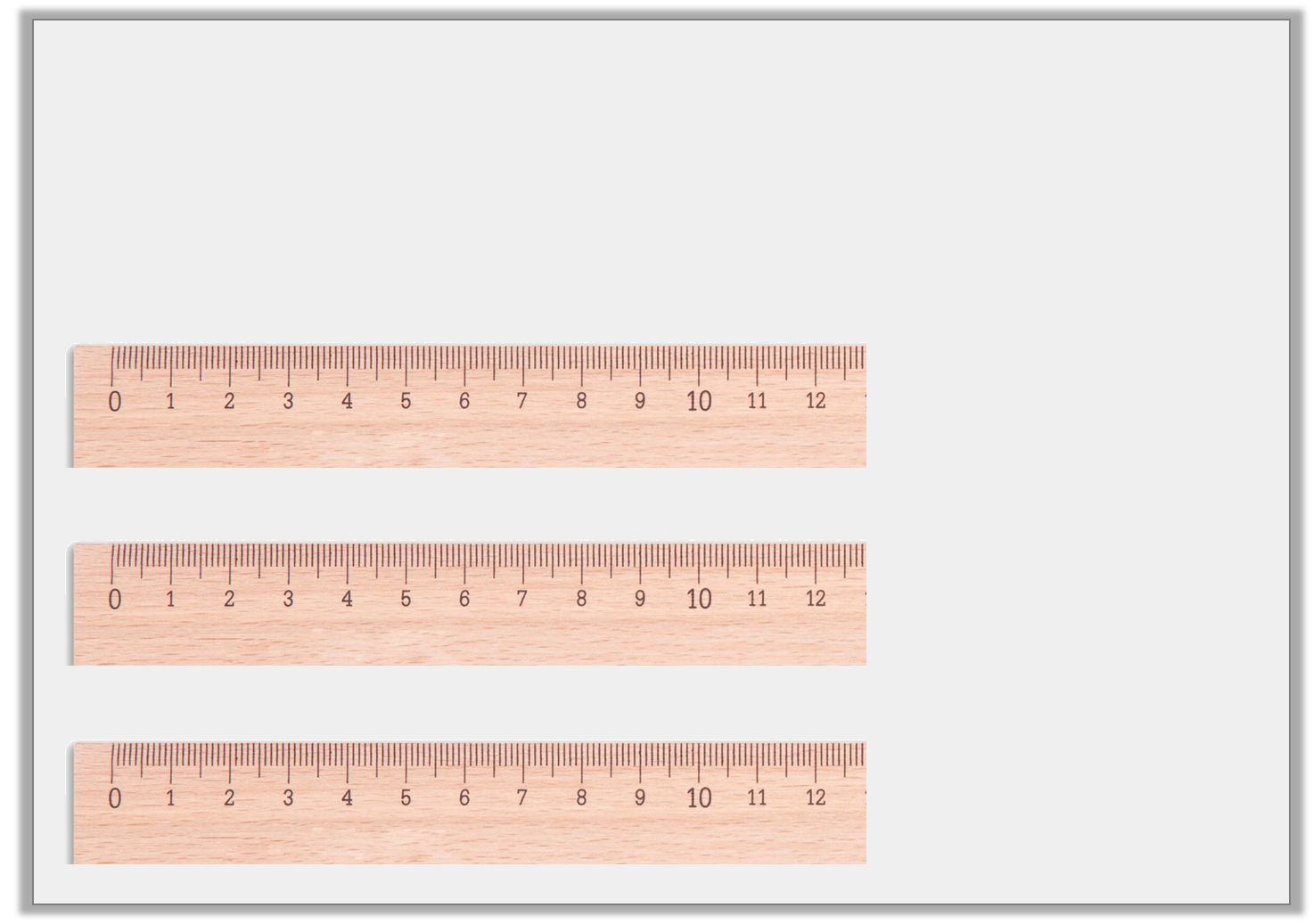 Varied Fluency 1

Measure these lines to the nearest cm and match them to their label.
12cm
11cm
10cm
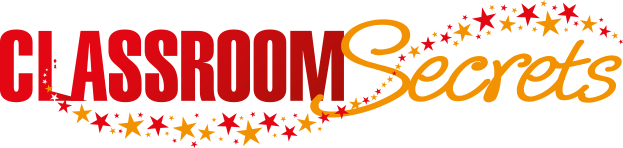 © Classroom Secrets Limited 2018
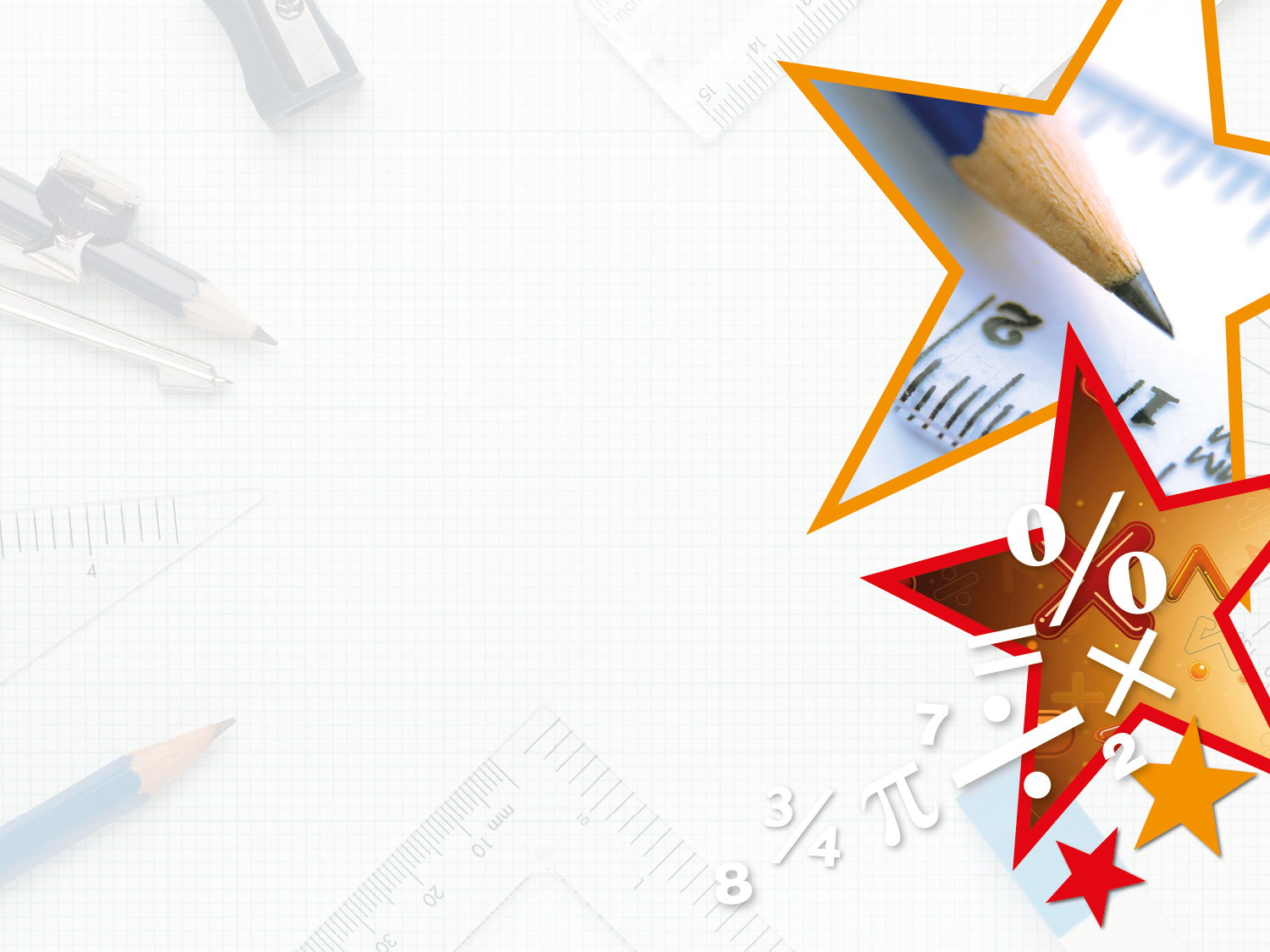 Varied Fluency 2

Round these lengths to the nearest cm.
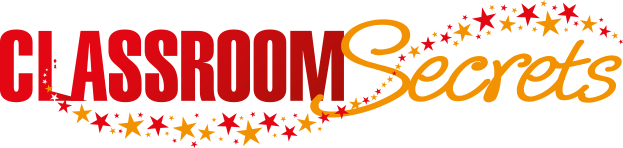 © Classroom Secrets Limited 2018
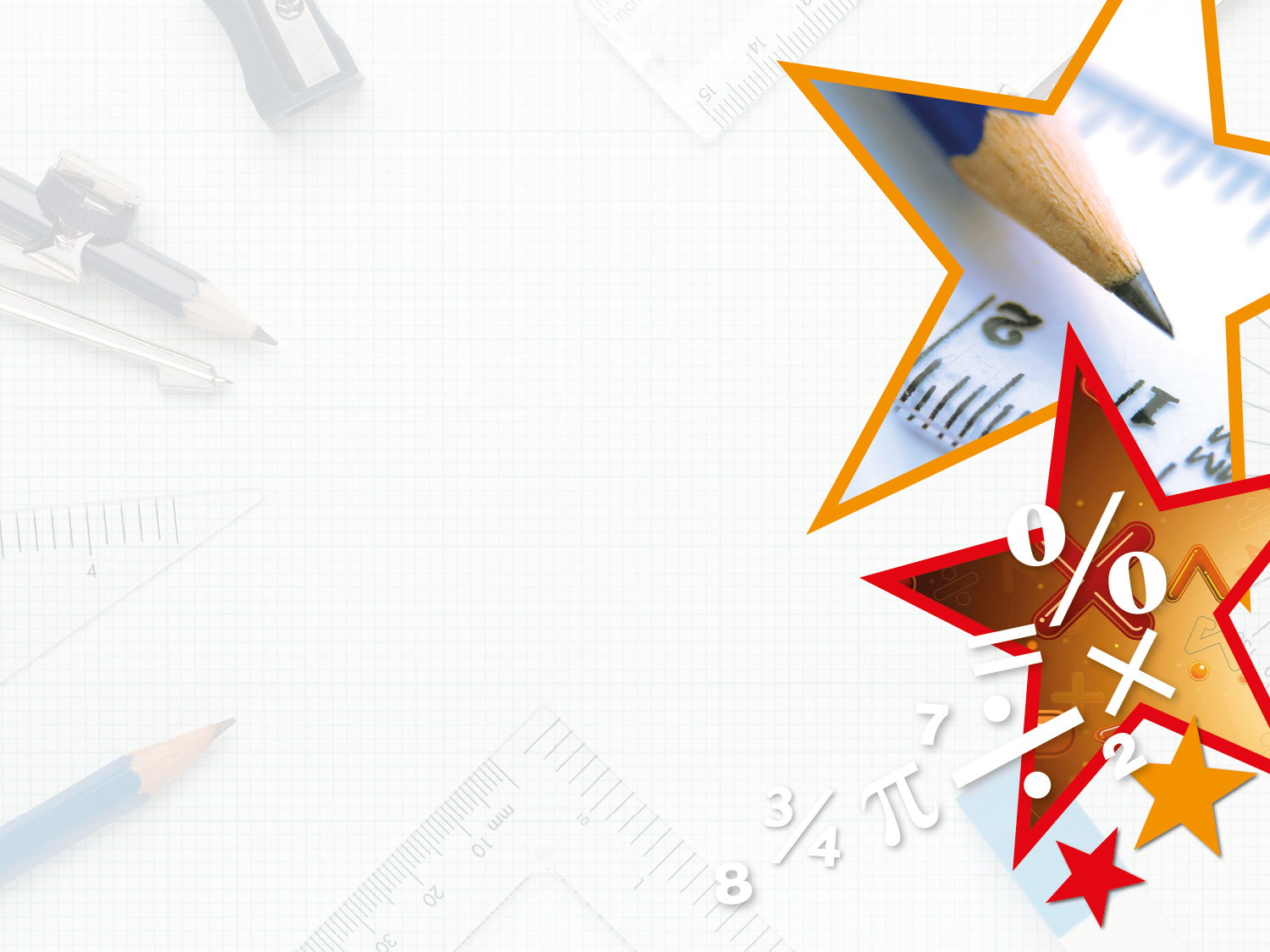 Varied Fluency 2

Round these lengths to the nearest cm.
9cm
2cm
7cm
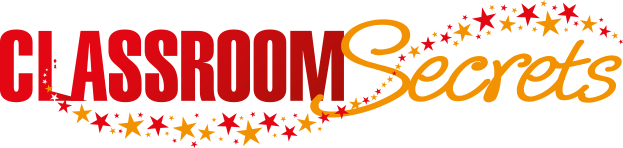 © Classroom Secrets Limited 2018
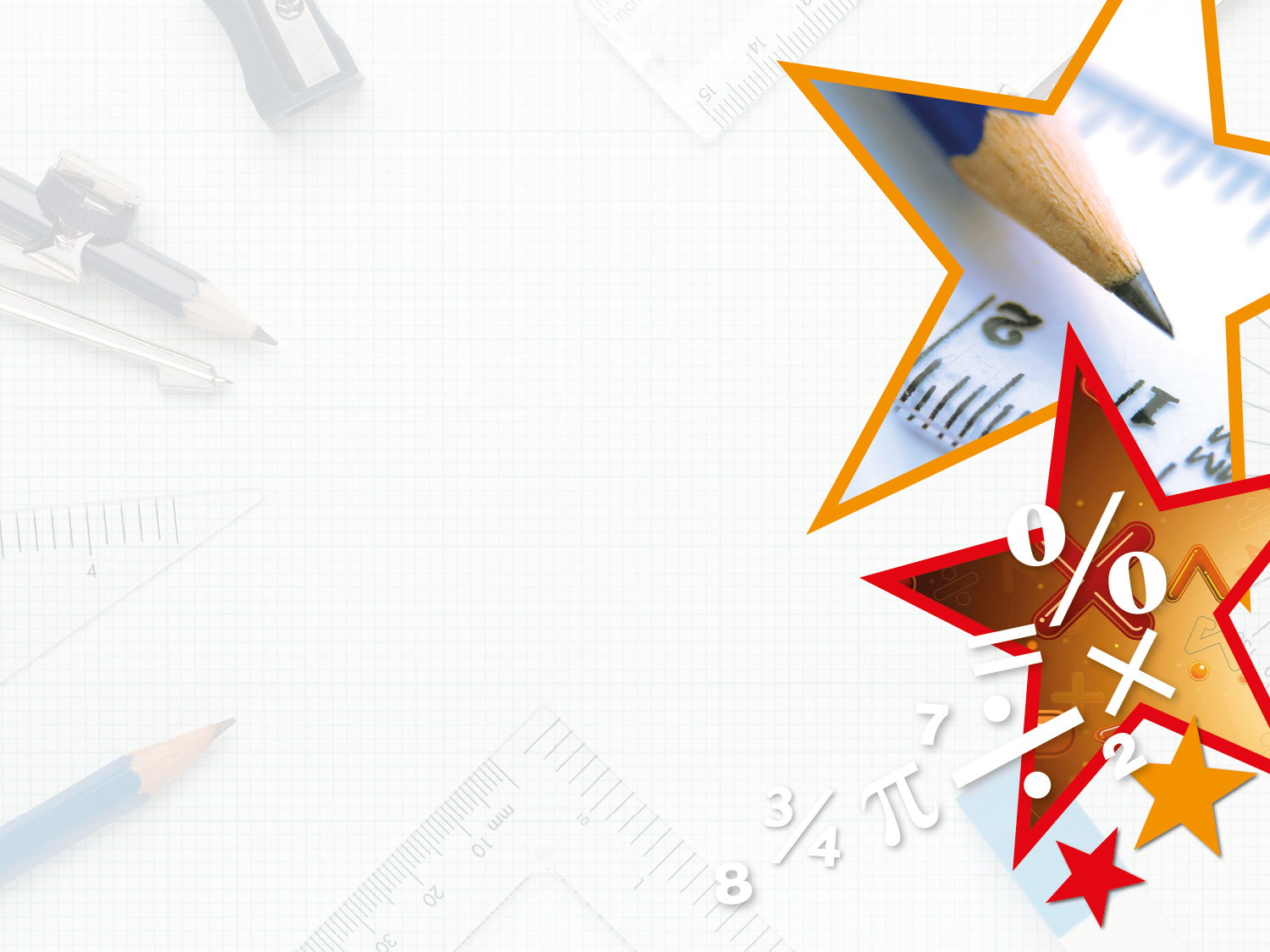 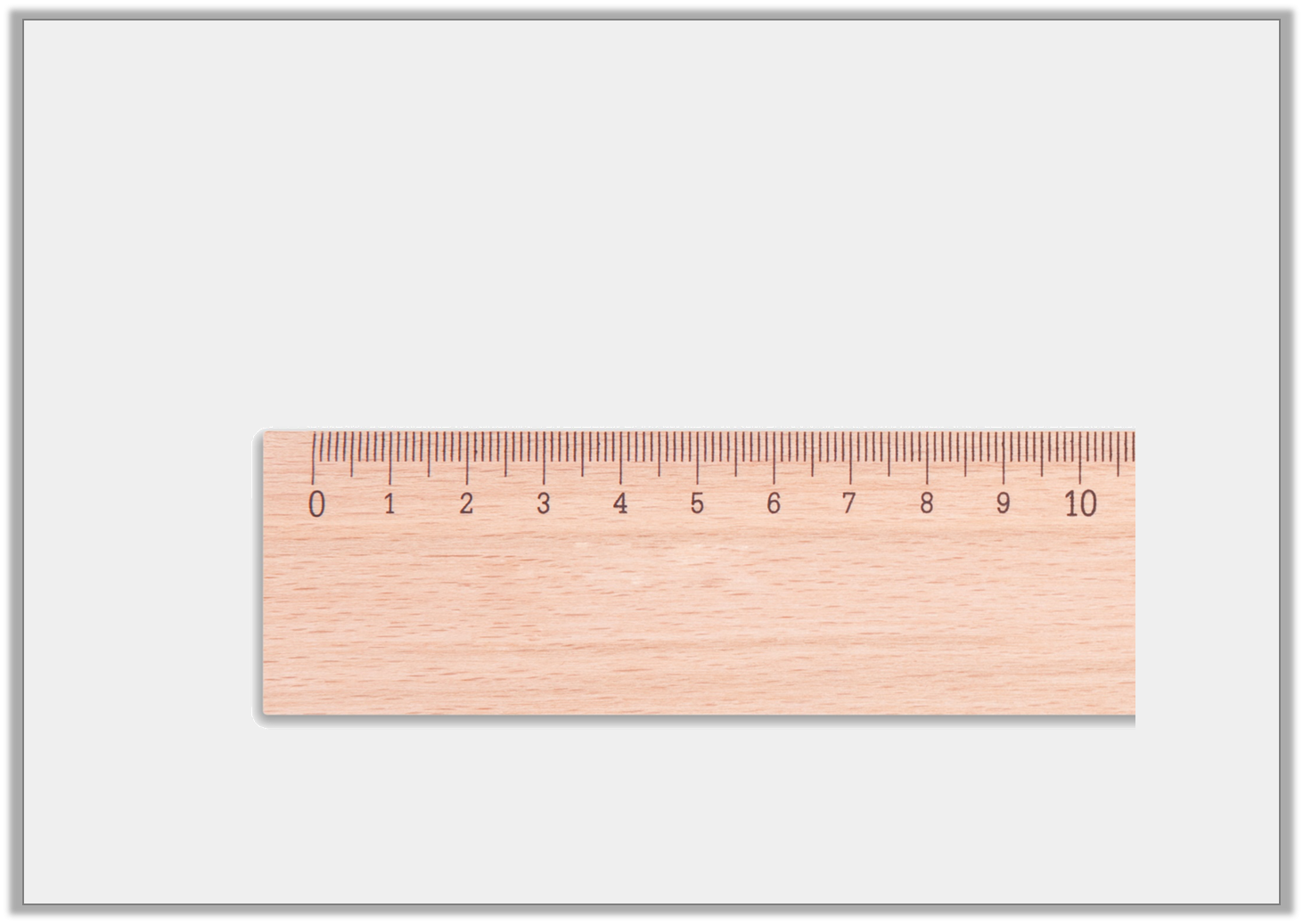 Varied Fluency 3

This line is 5cm long.
True or false?
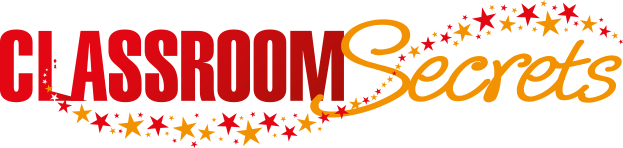 © Classroom Secrets Limited 2018
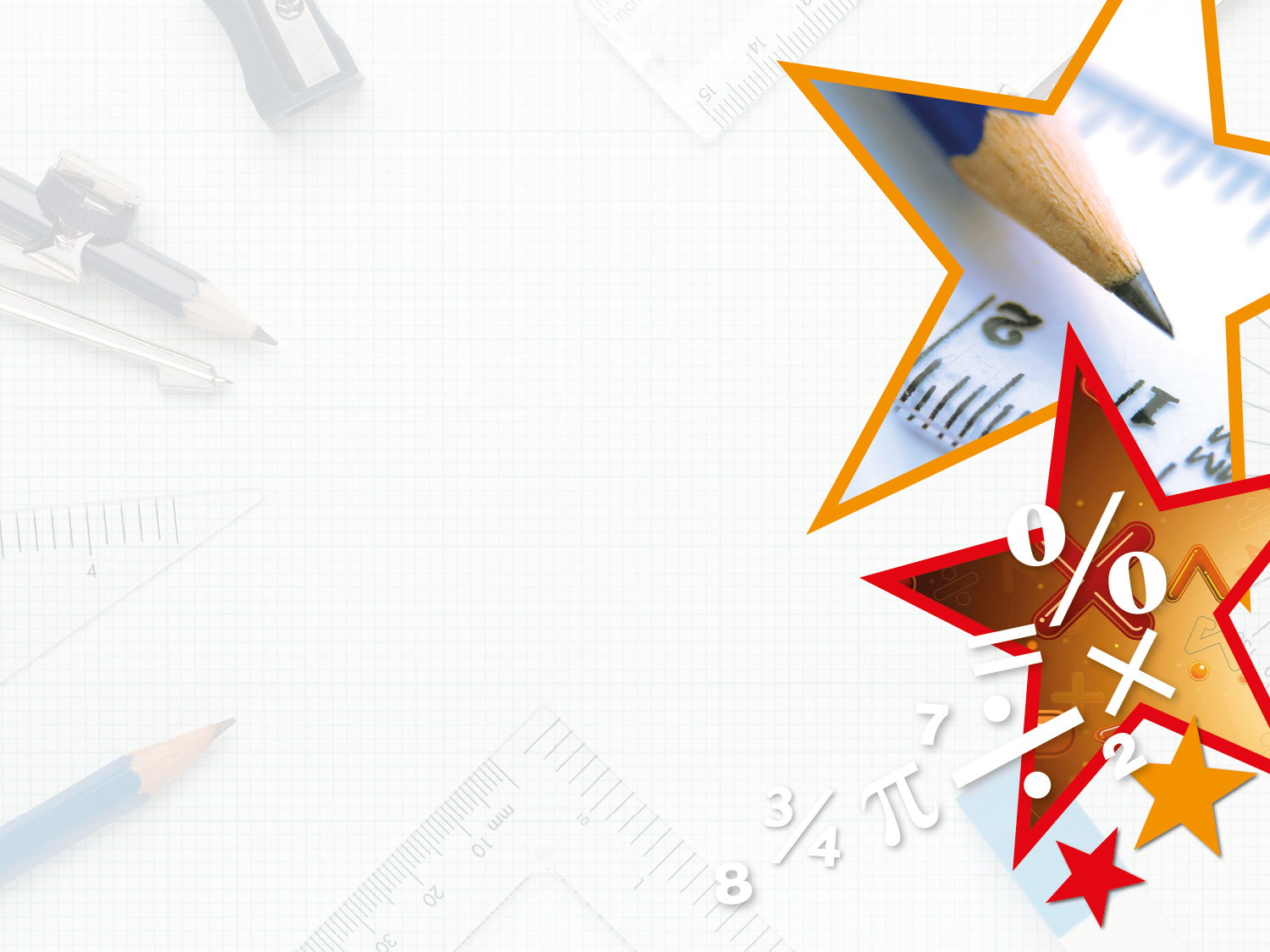 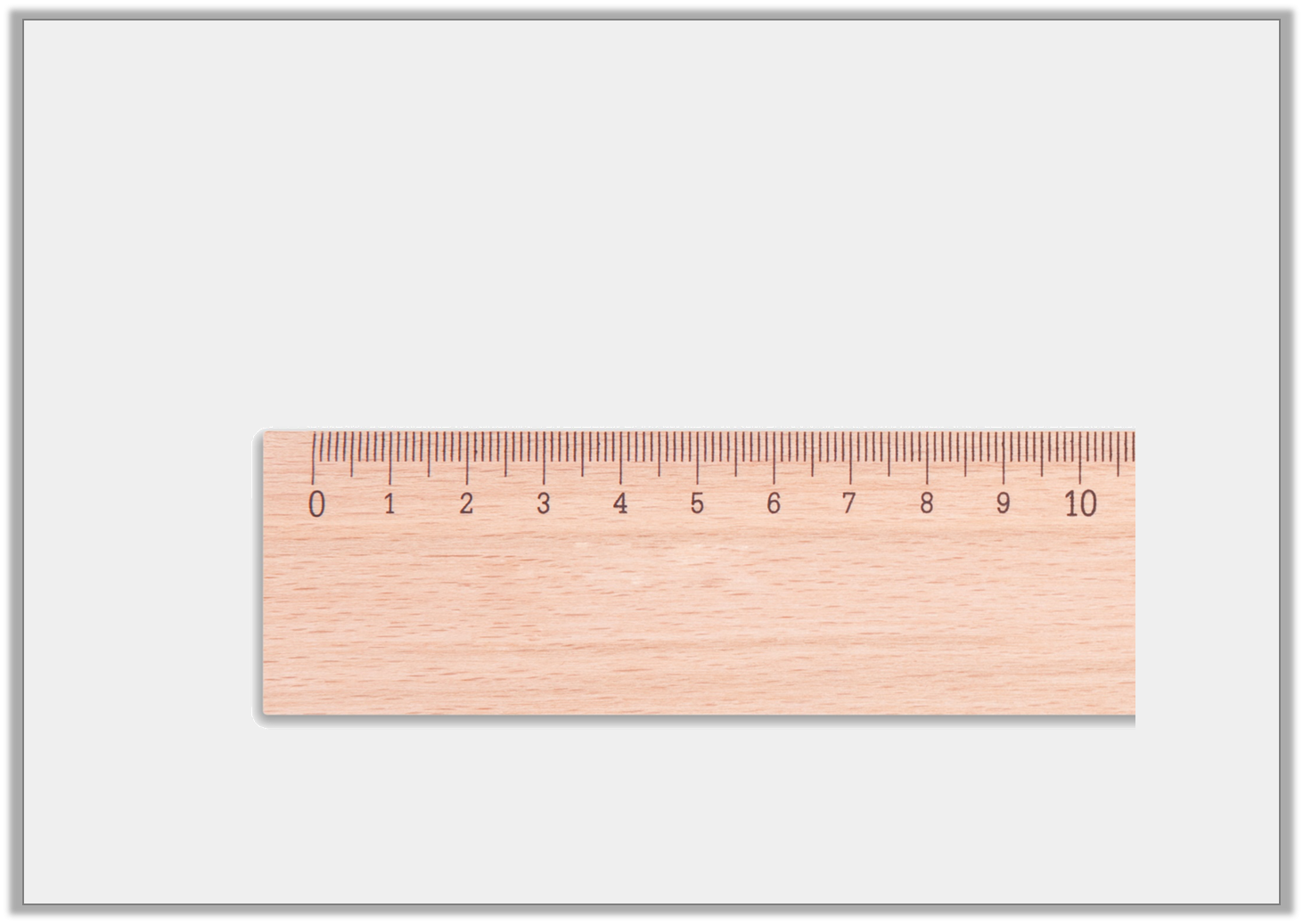 Varied Fluency 3

This line is 5cm long.
True or false?

False, it is 5cm 4mm long.
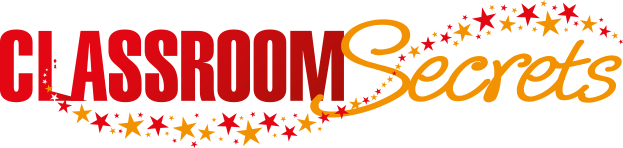 © Classroom Secrets Limited 2018
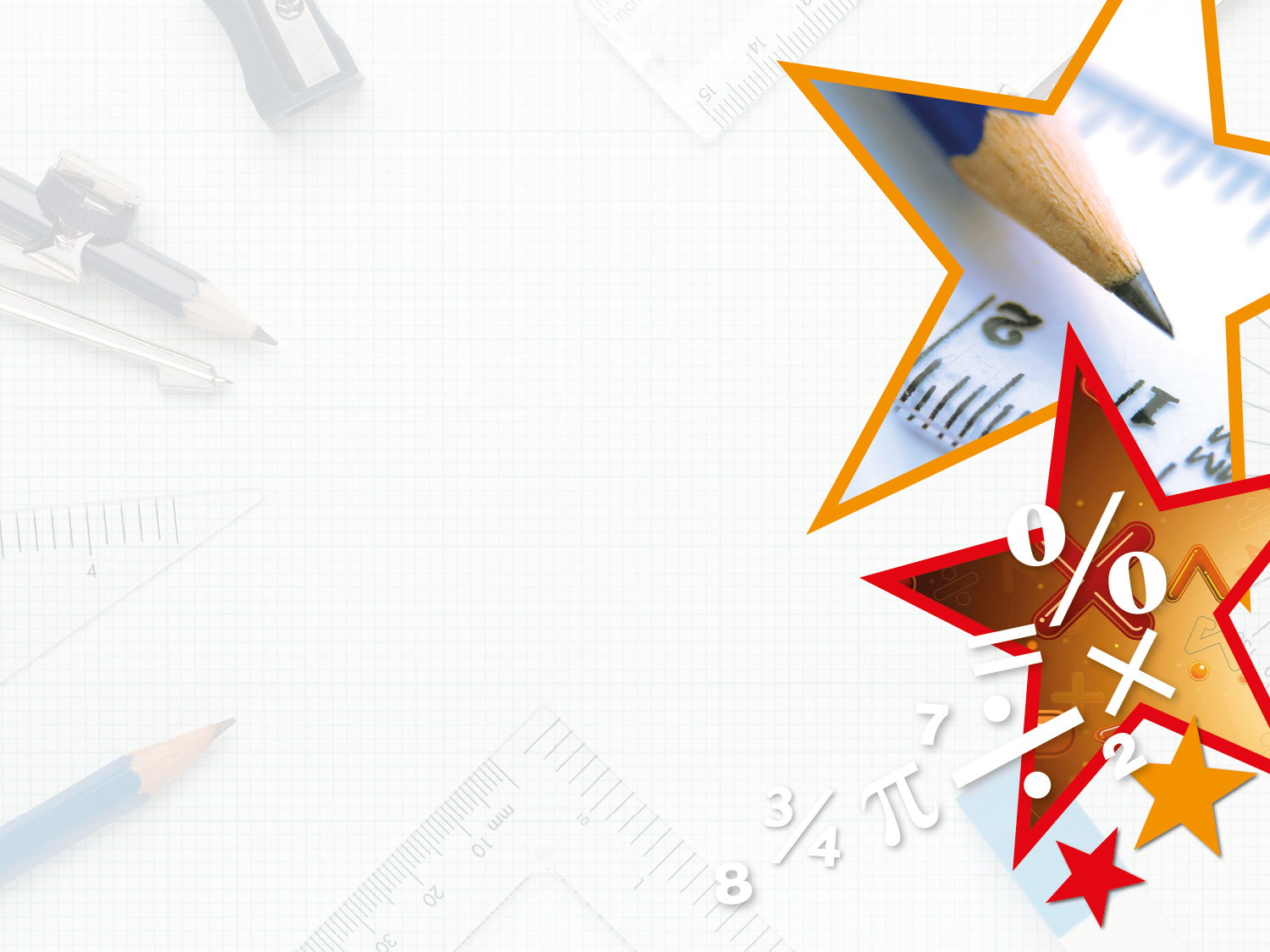 Varied Fluency 4

Using a ruler, draw these measurements accurately.
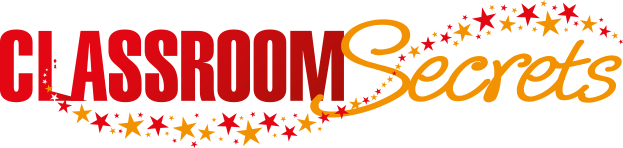 © Classroom Secrets Limited 2018
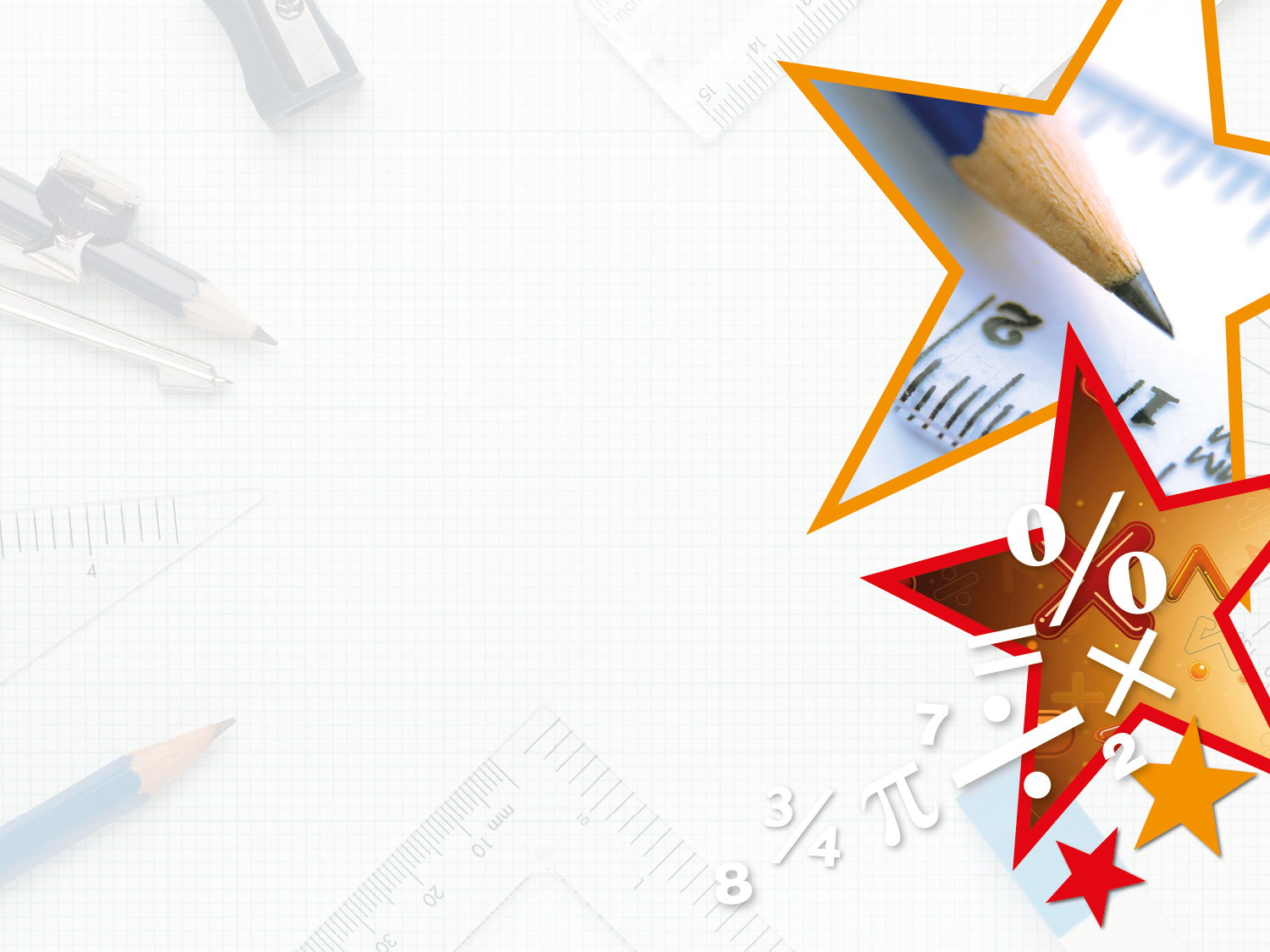 Varied Fluency 4

Using a ruler, draw these measurements accurately.
Lines drawn should be exact.
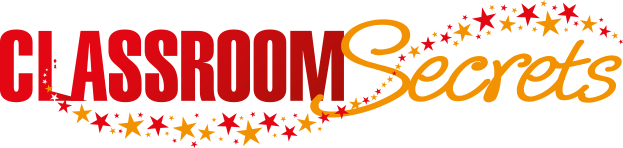 © Classroom Secrets Limited 2018
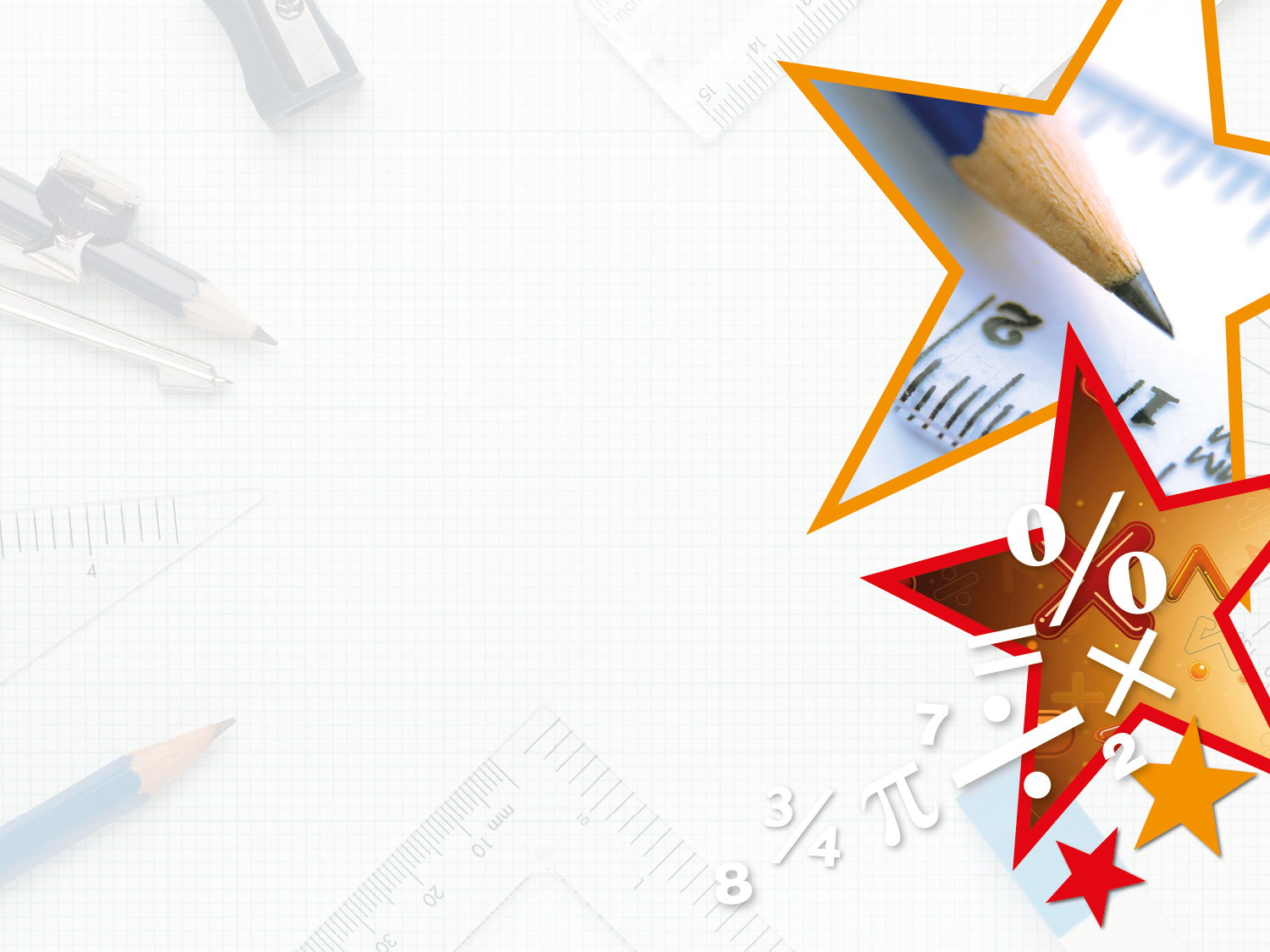 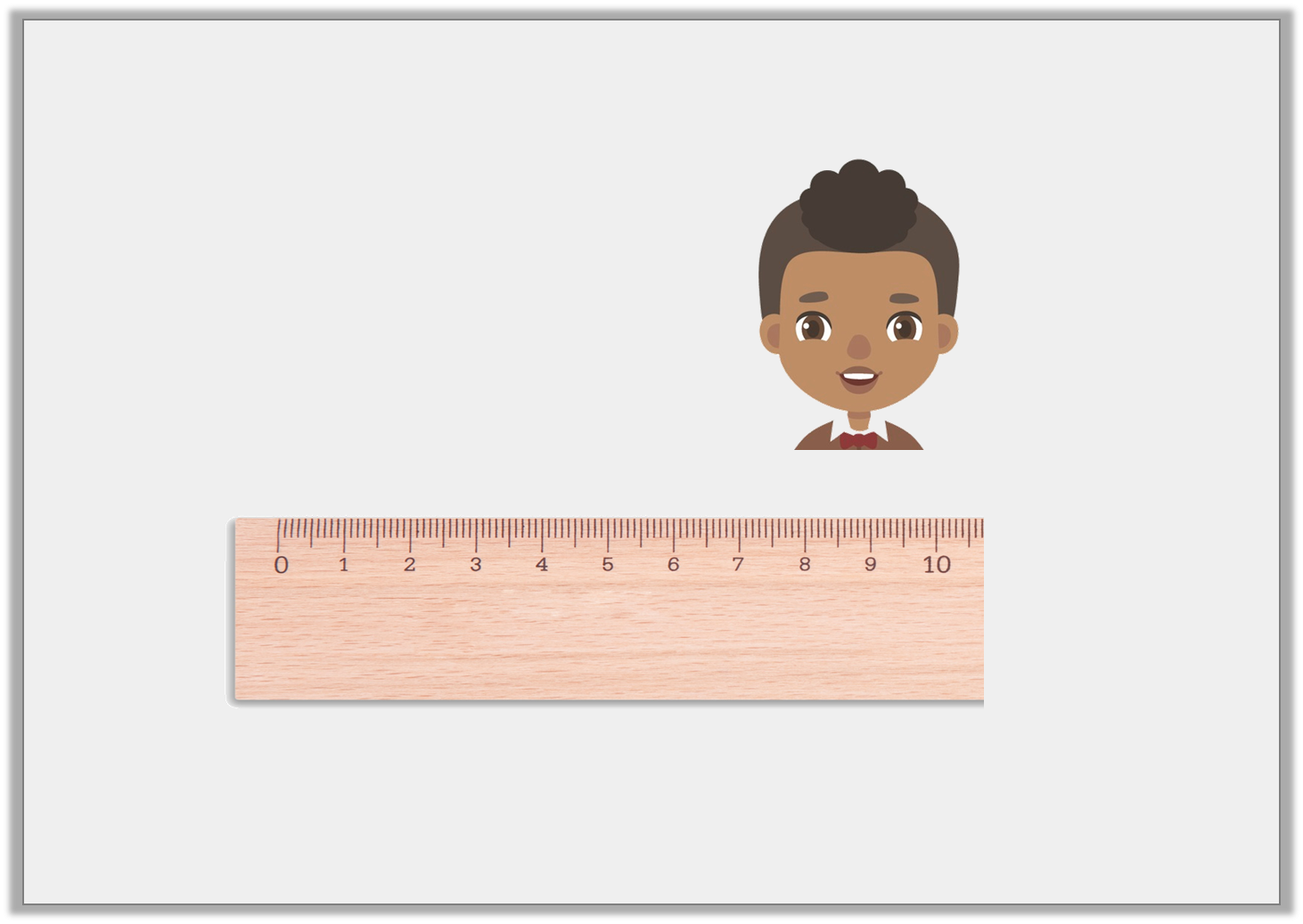 Reasoning 1

Simon has been measuring lines accurately.













Is he correct? Explain how you know.
My line is 9 cm 1mm long.
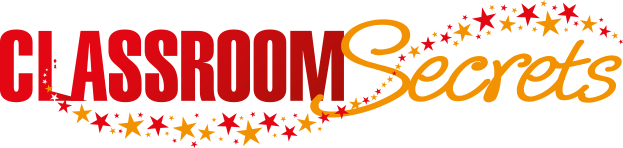 © Classroom Secrets Limited 2018
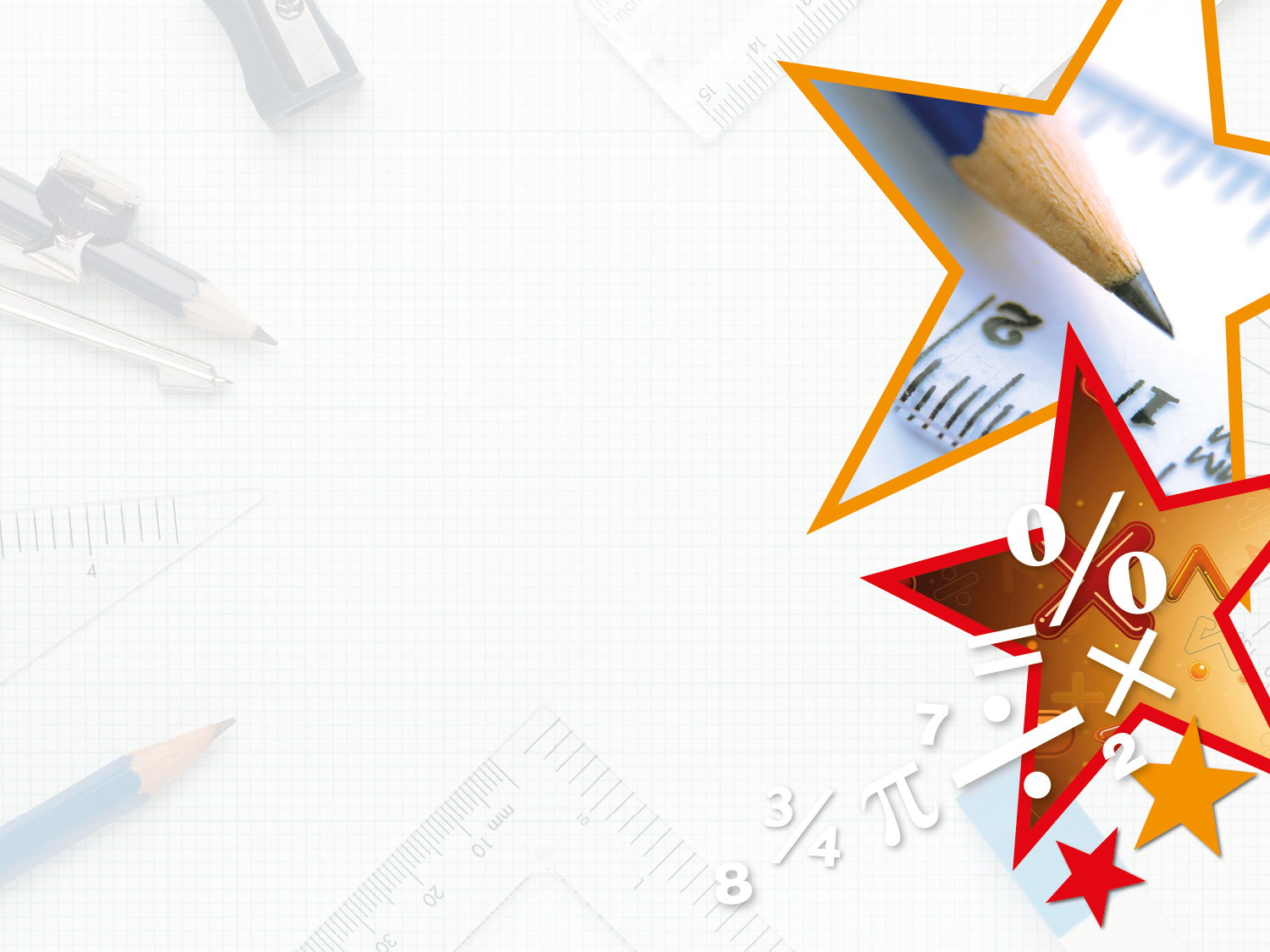 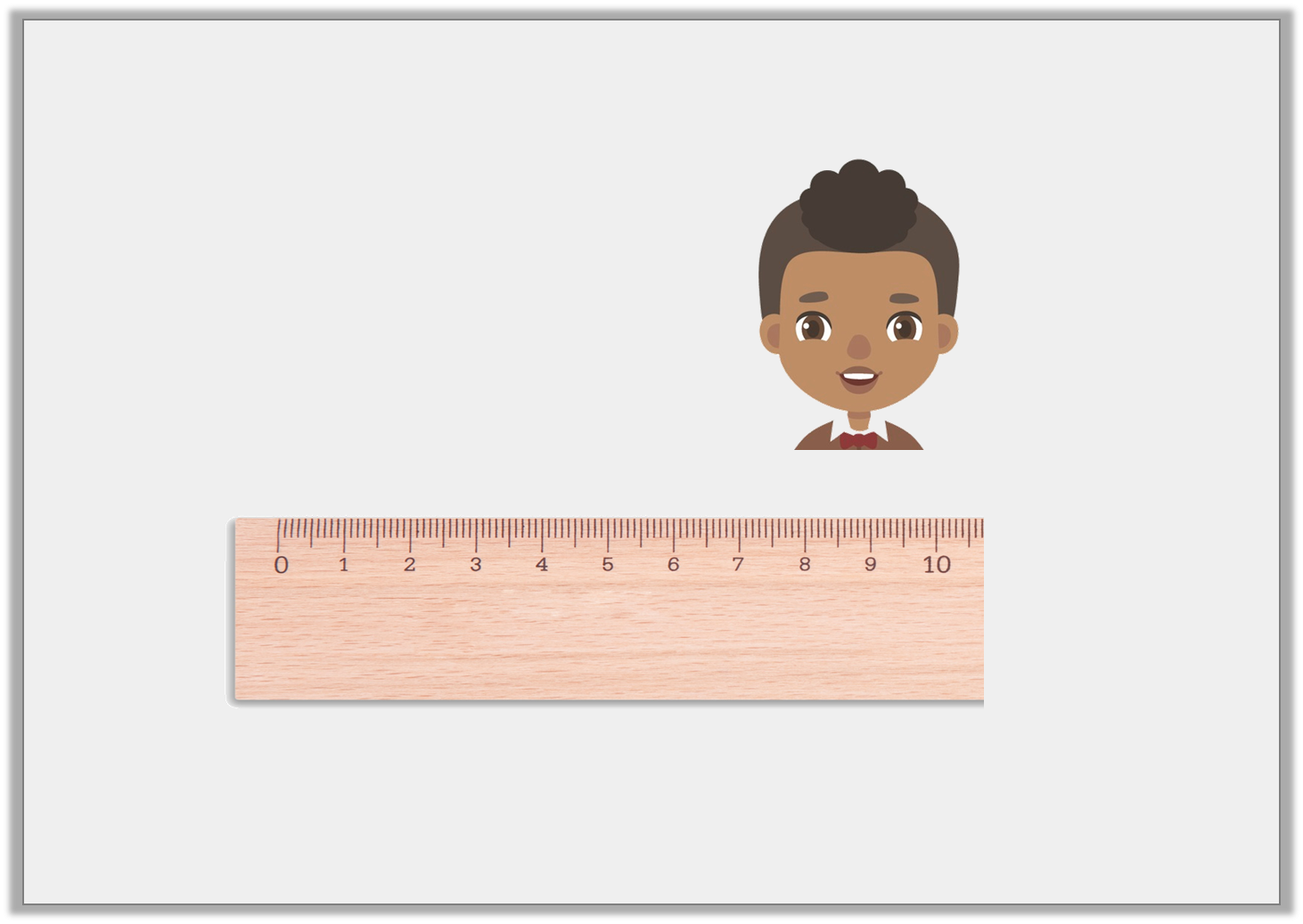 Reasoning 1

Simon has been measuring lines accurately.













Is he correct? Explain how you know.
No he is not correct because…
My line is 9 cm 1mm long.
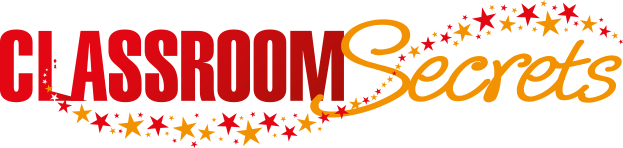 © Classroom Secrets Limited 2018
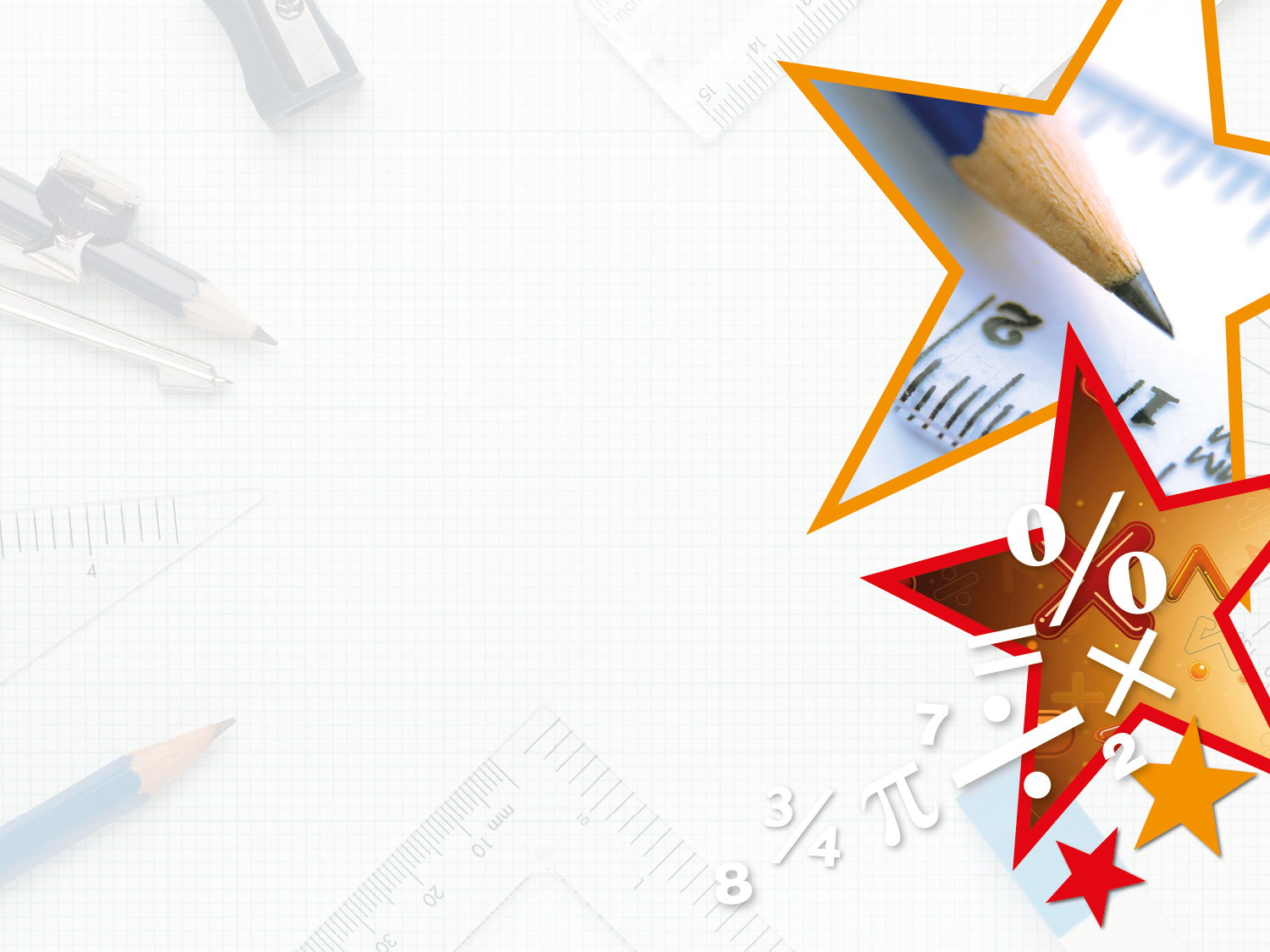 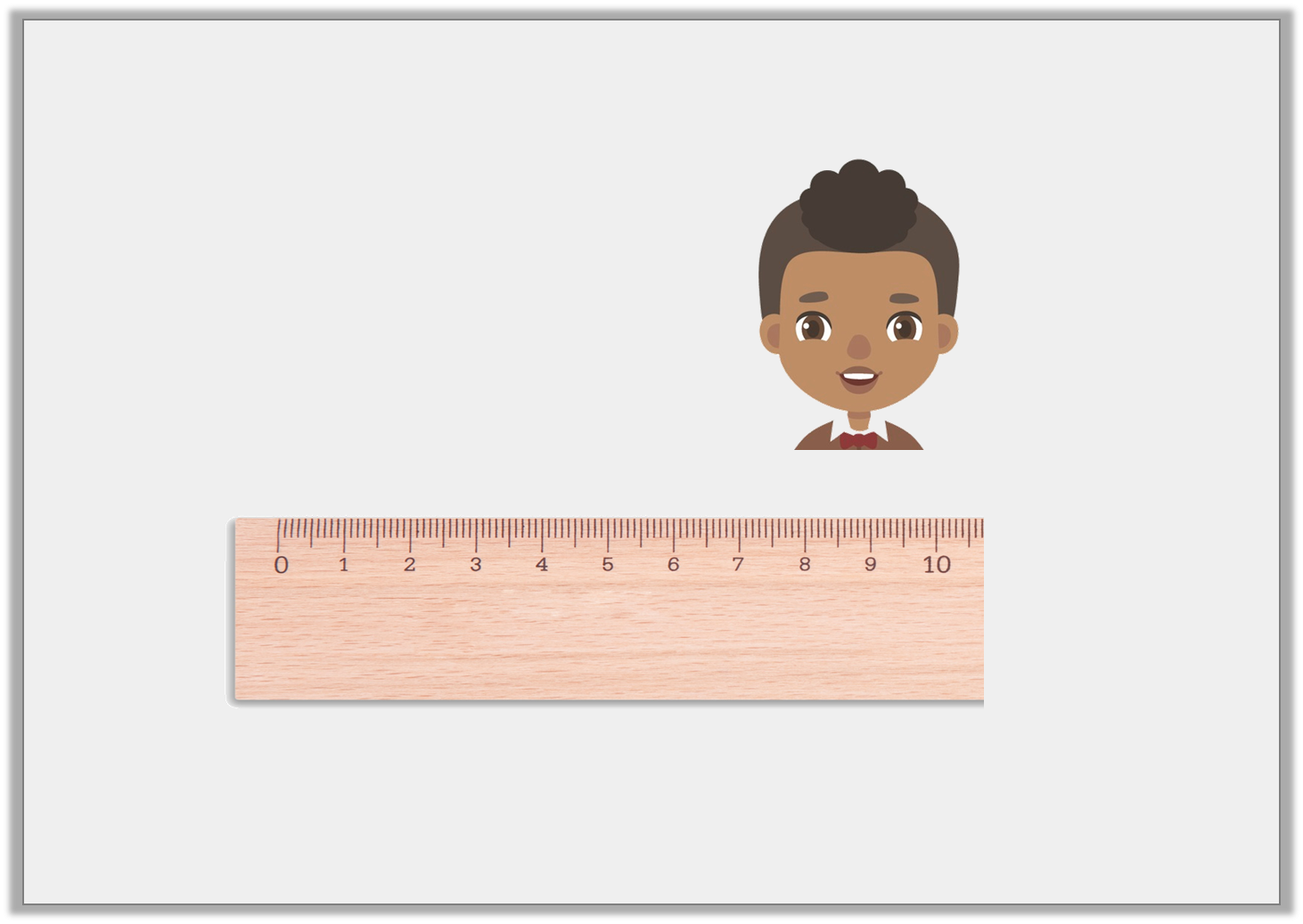 Reasoning 1

Simon has been measuring lines accurately.













Is he correct? Explain how you know.
No he is not correct because his line is 9cm 6mm long.
My line is 9 cm 1mm long.
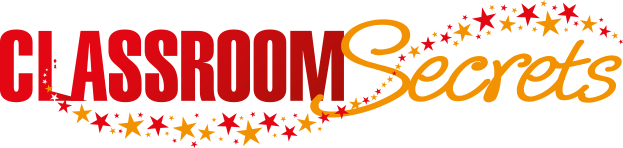 © Classroom Secrets Limited 2018
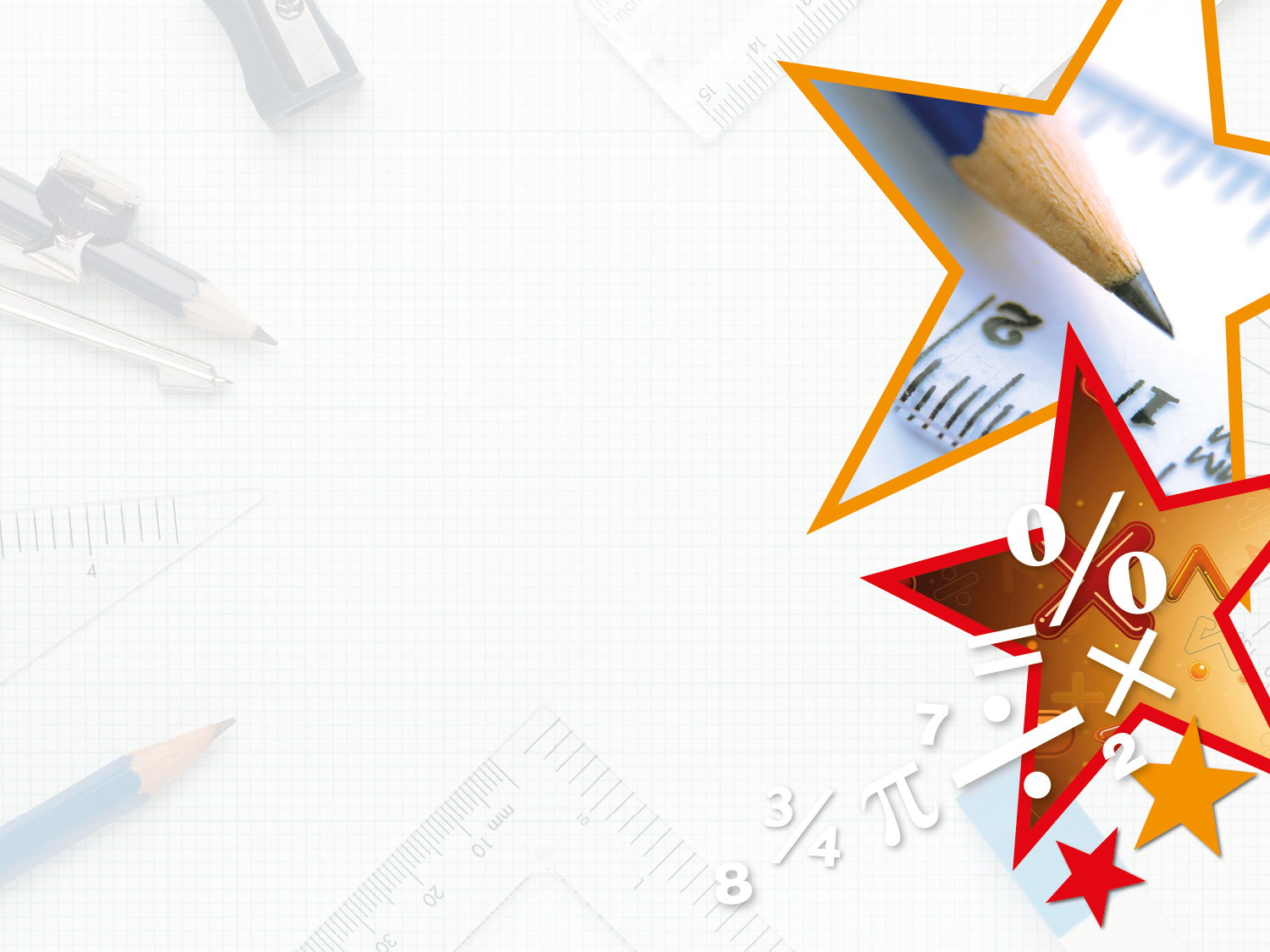 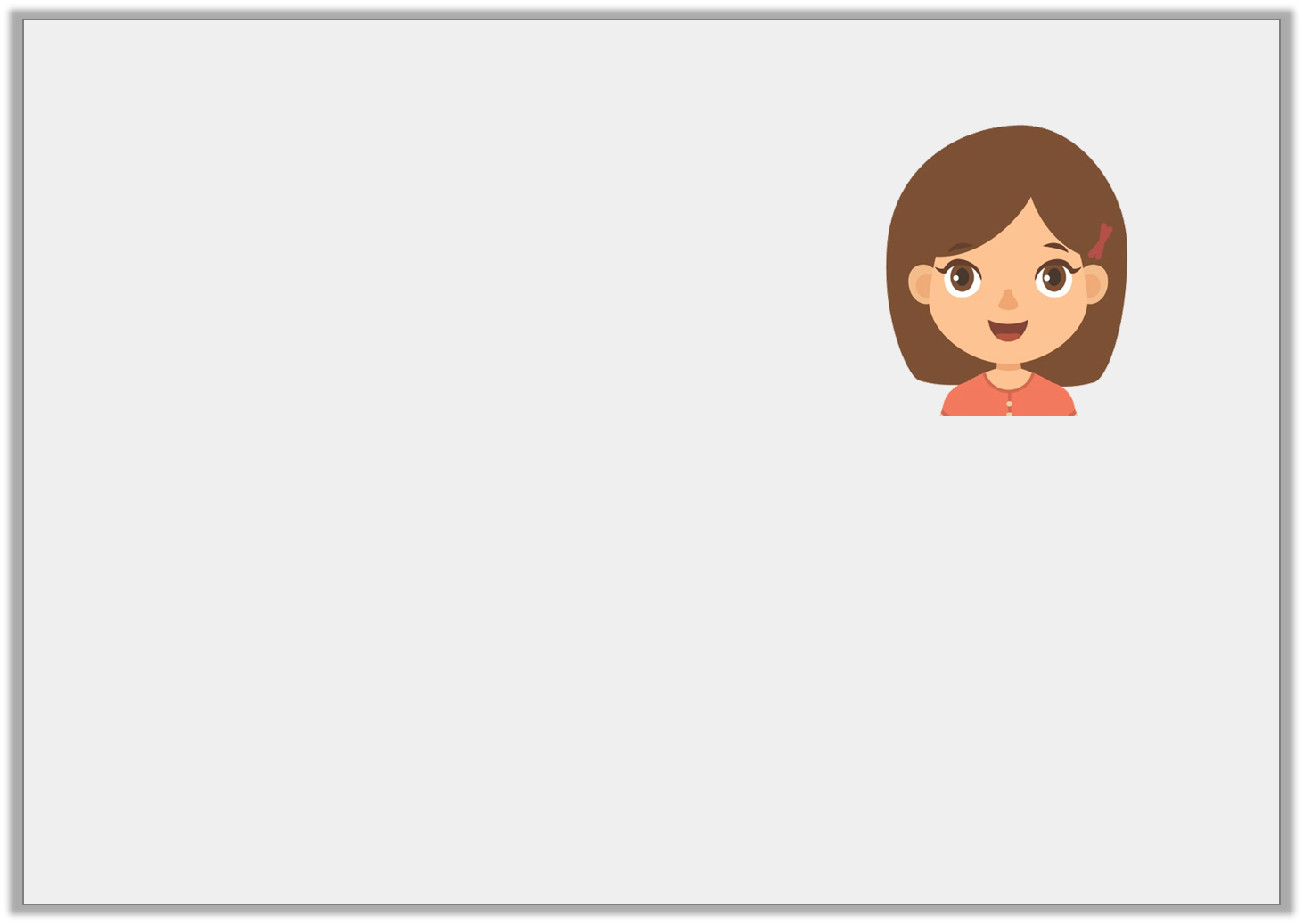 Problem Solving 1

Elsa has drawn some lines.








Draw and label 2 more possible sets of lines in cm and mm that Elsa could have drawn.
My 3 lines make a total of 12cm.
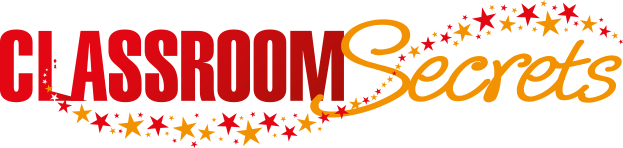 © Classroom Secrets Limited 2018
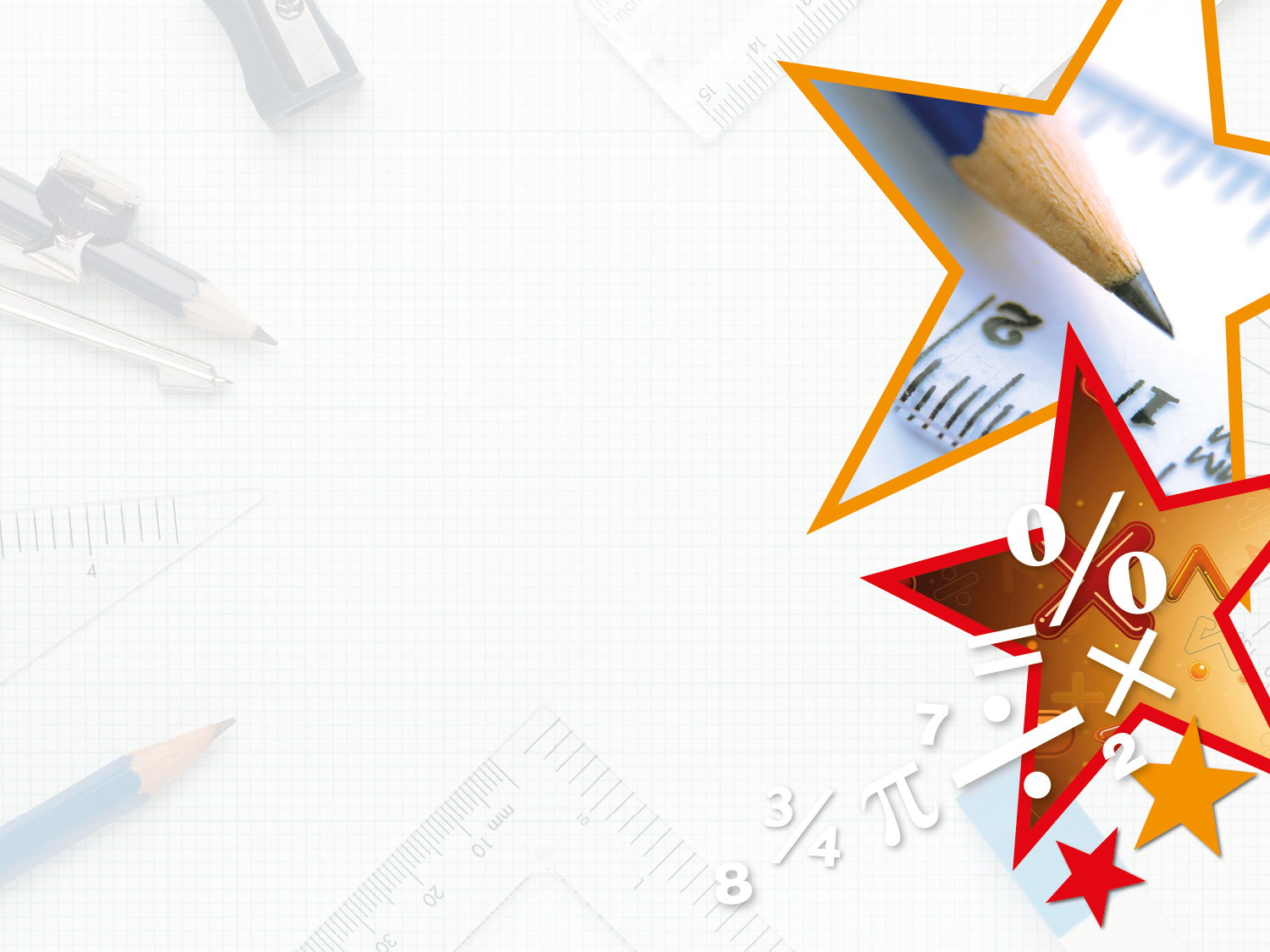 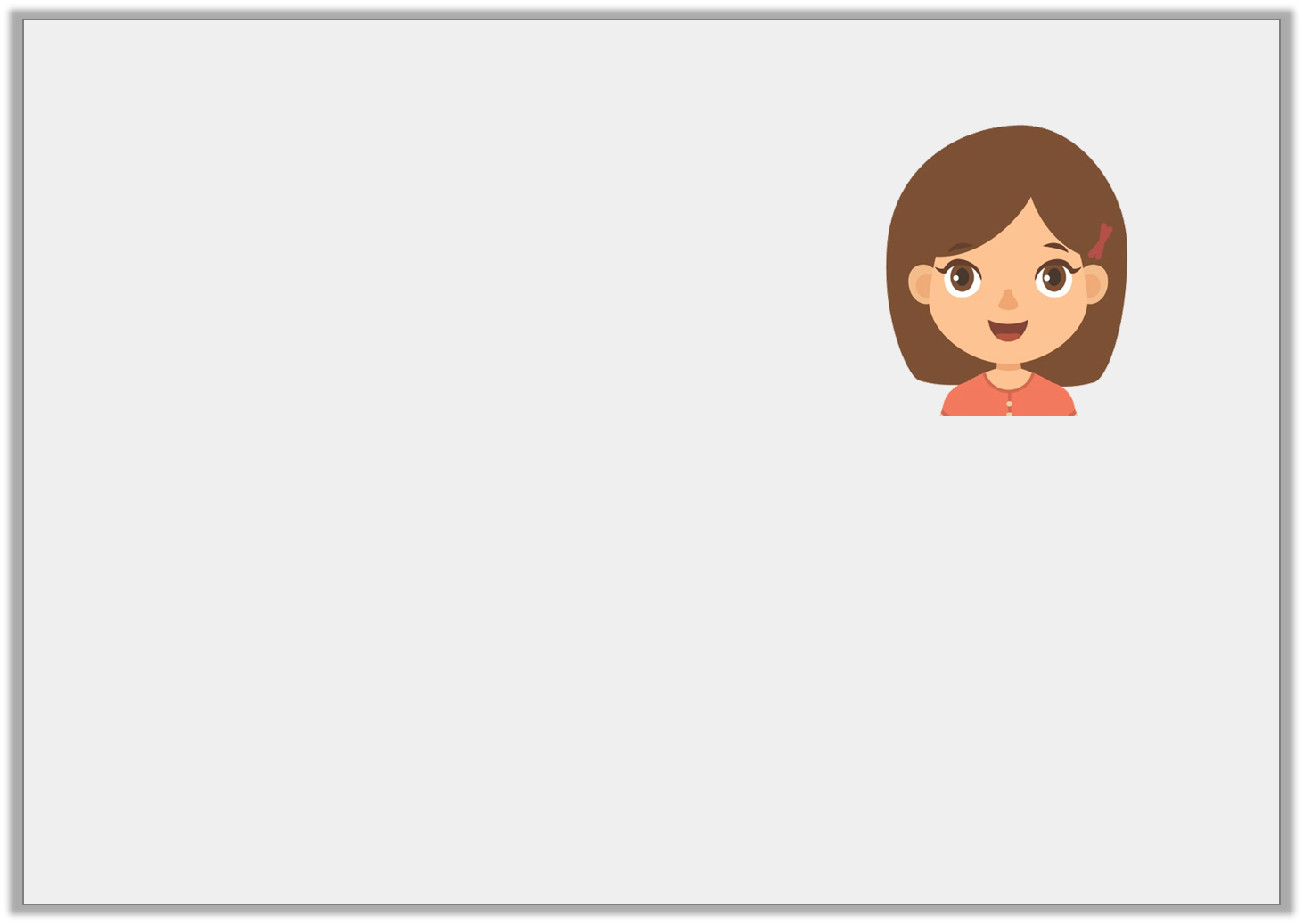 Problem Solving 1

Elsa has drawn some lines.








Draw and label 2 more possible sets of lines in cm and mm that Elsa could have drawn.
Various possible answers,
for example:
My 3 lines make a total of 12cm.
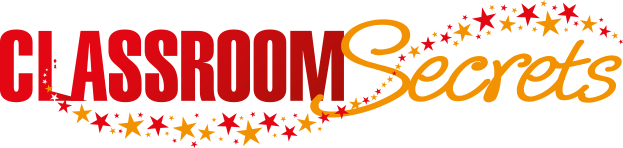 © Classroom Secrets Limited 2018
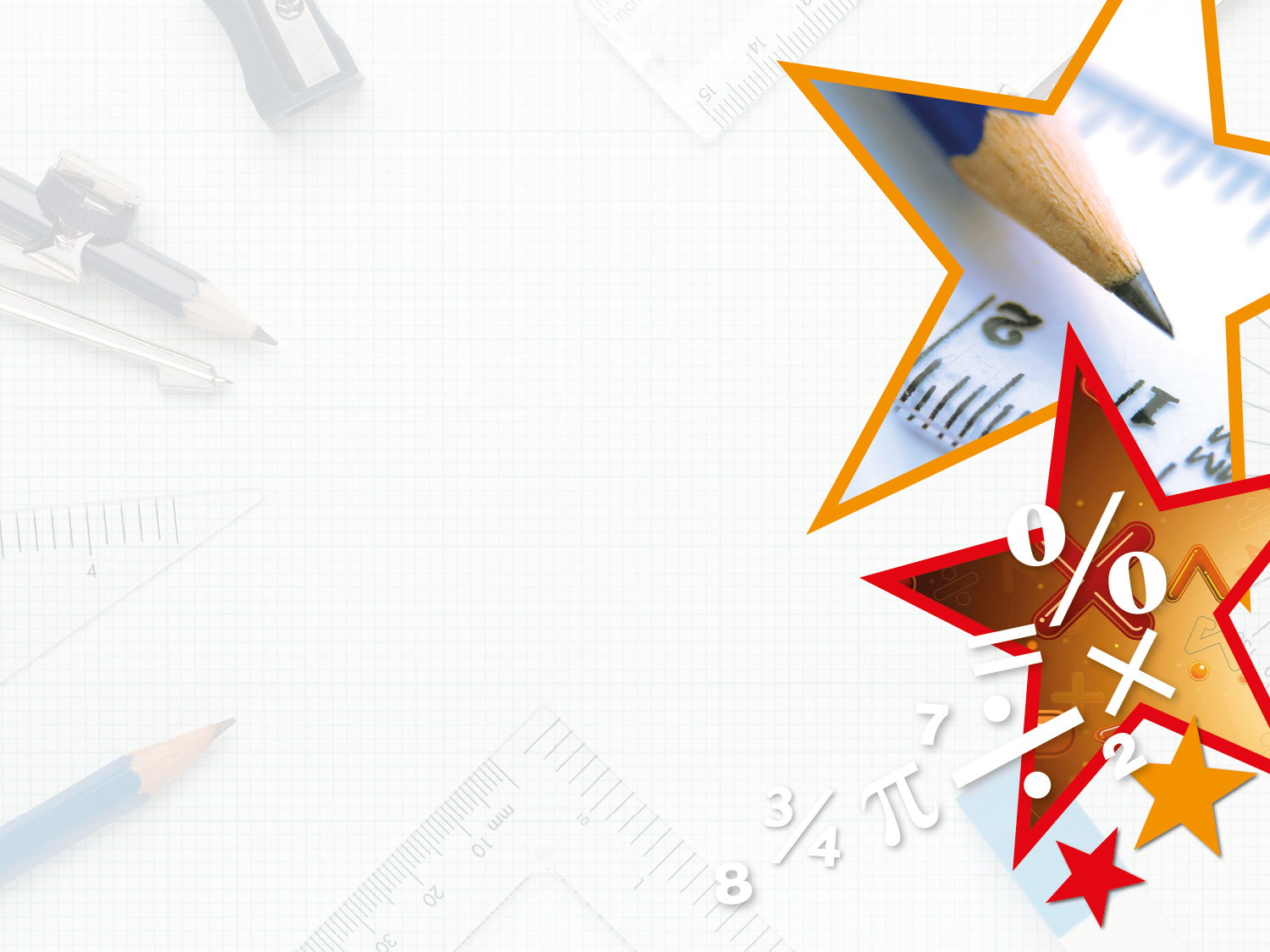 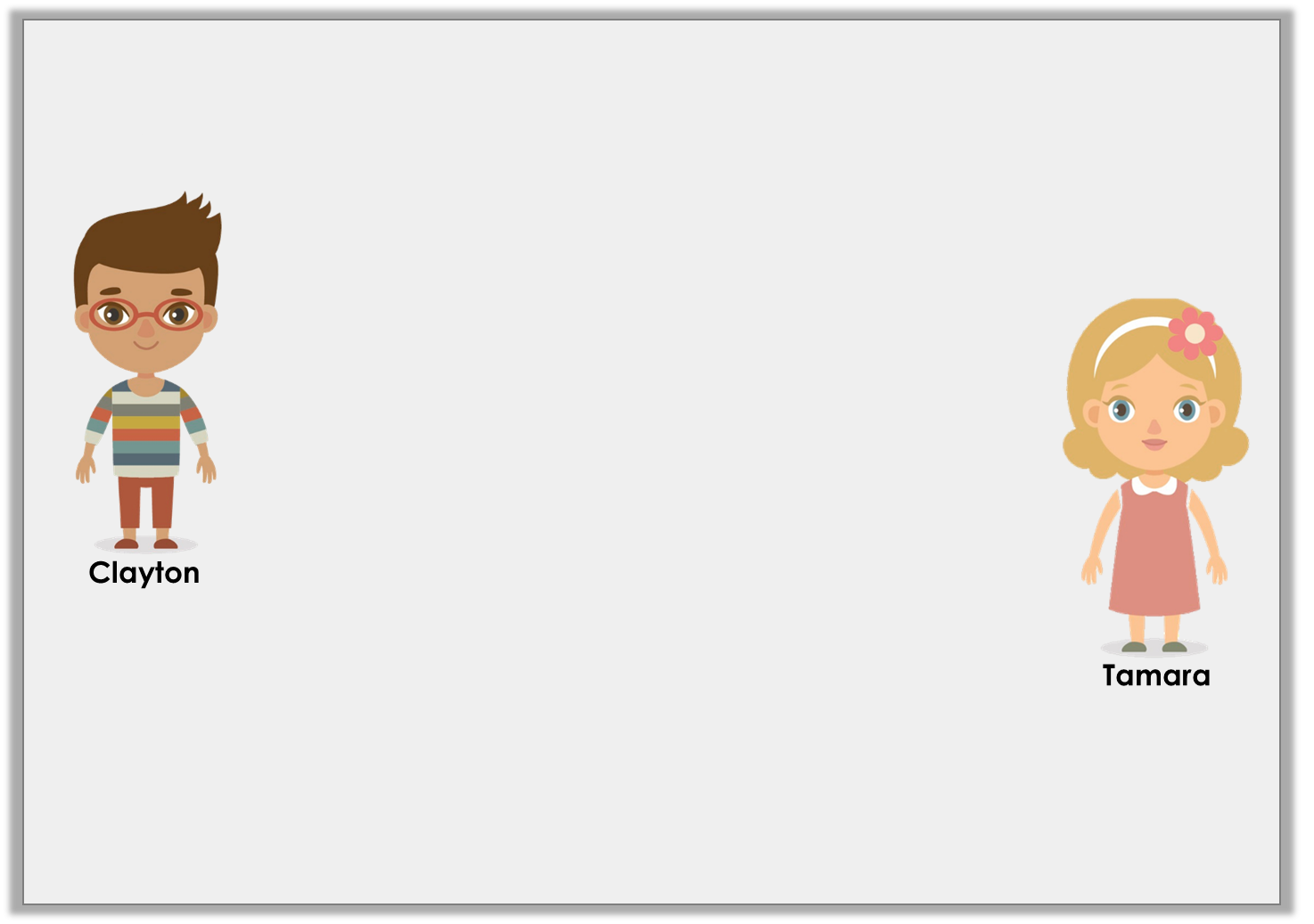 Reasoning 2

Clayton and Tamara are using a ruler to measure lines.













Who is correct? Why?
It doesn’t matter which side of the ruler you use to measure in centimetres, as long as you start on the ‘0’ line.
You have to make sure you are using the correct unit of measurement before you start measuring.
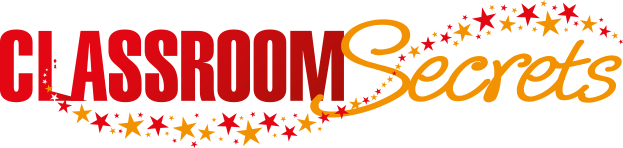 © Classroom Secrets Limited 2018
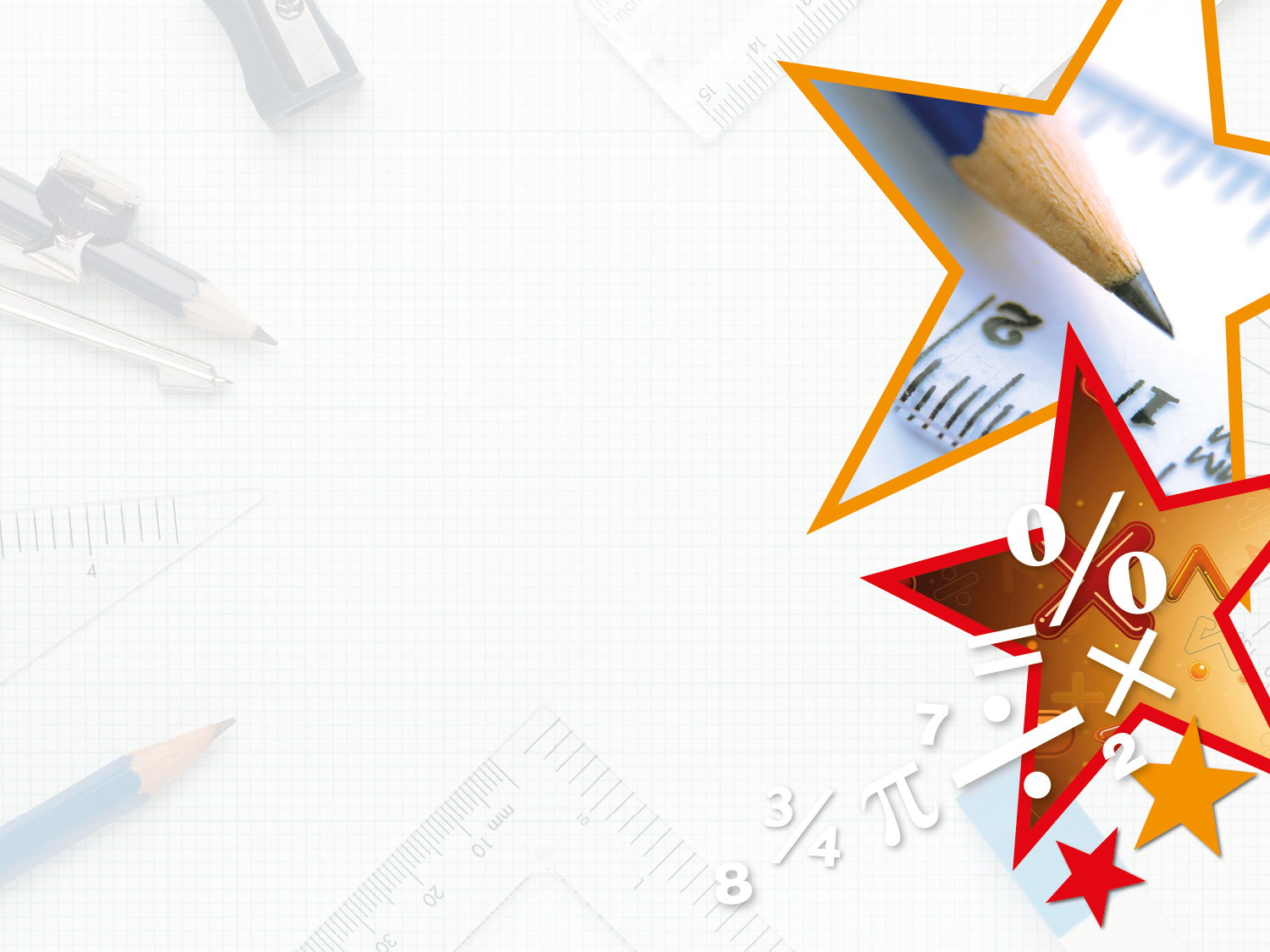 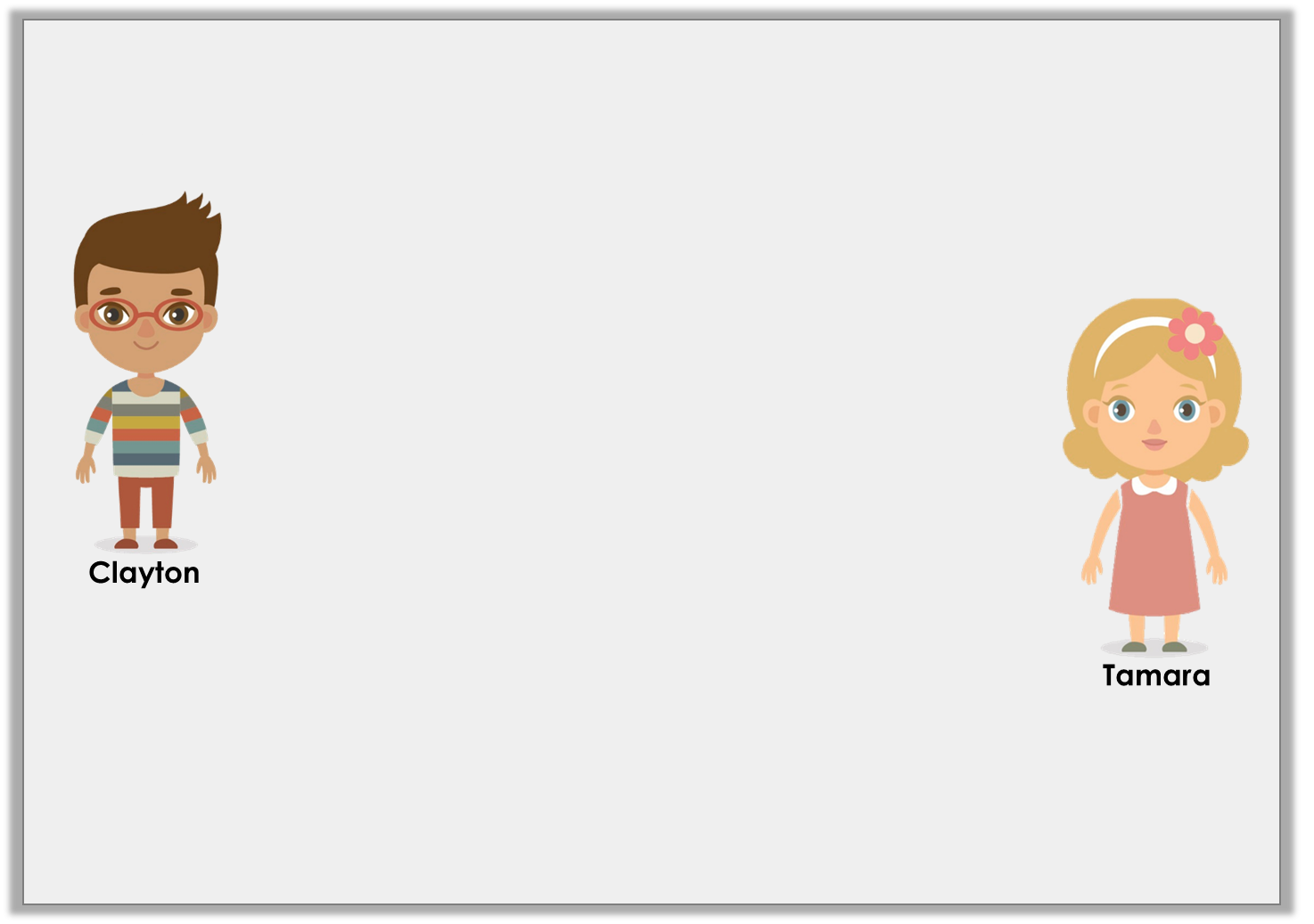 Reasoning 2

Clayton and Tamara are using a ruler to measure lines.













Who is correct? Why?
Tamara is correct as…
It doesn’t matter which side of the ruler you use to measure in centimetres, as long as you start on the ‘0’ line.
You have to make sure you are using the correct unit of measurement before you start measuring.
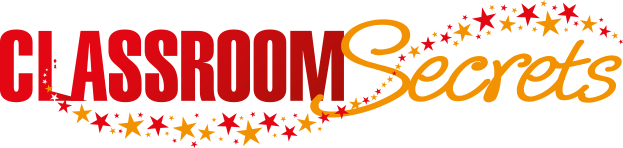 © Classroom Secrets Limited 2018
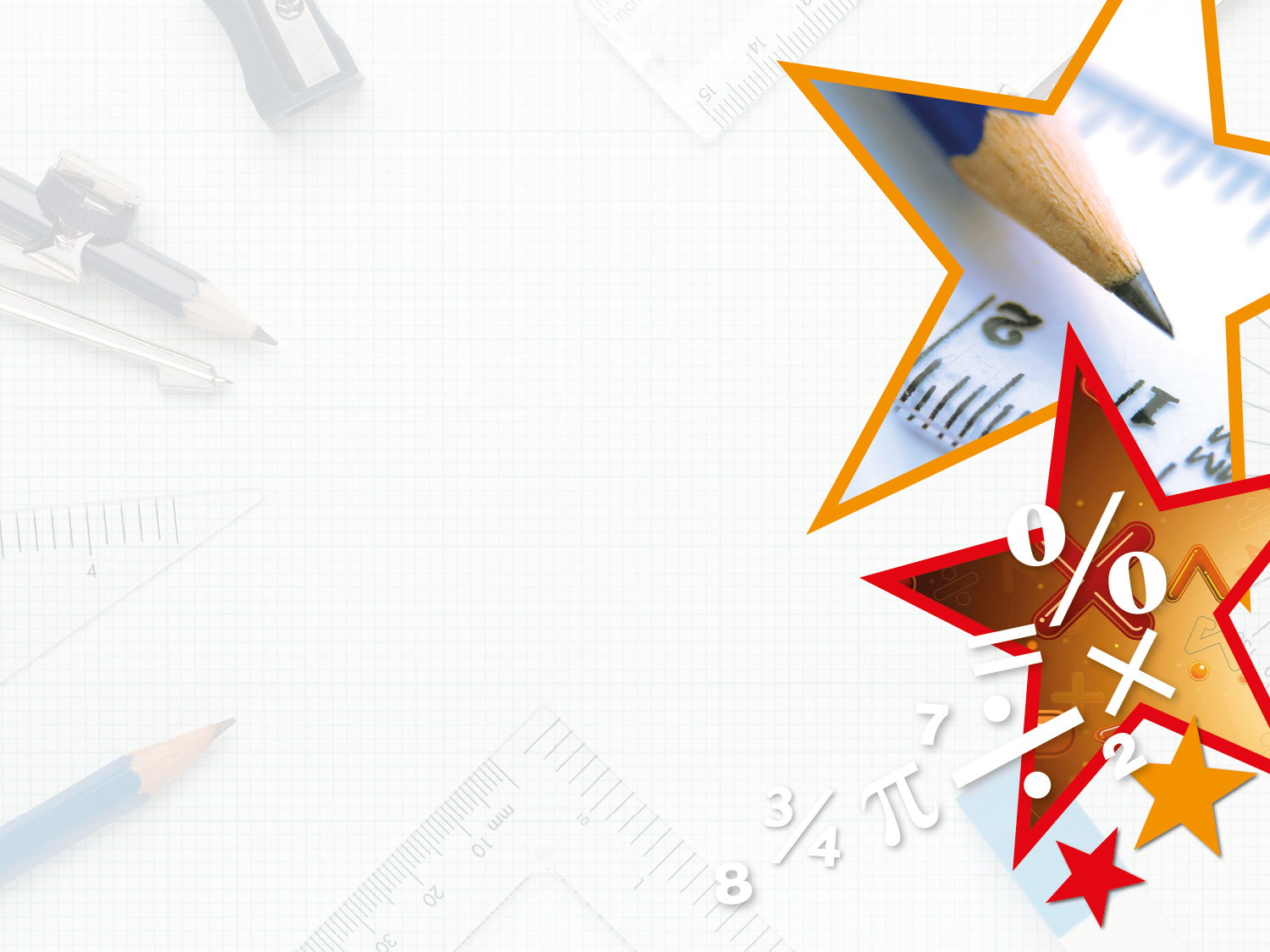 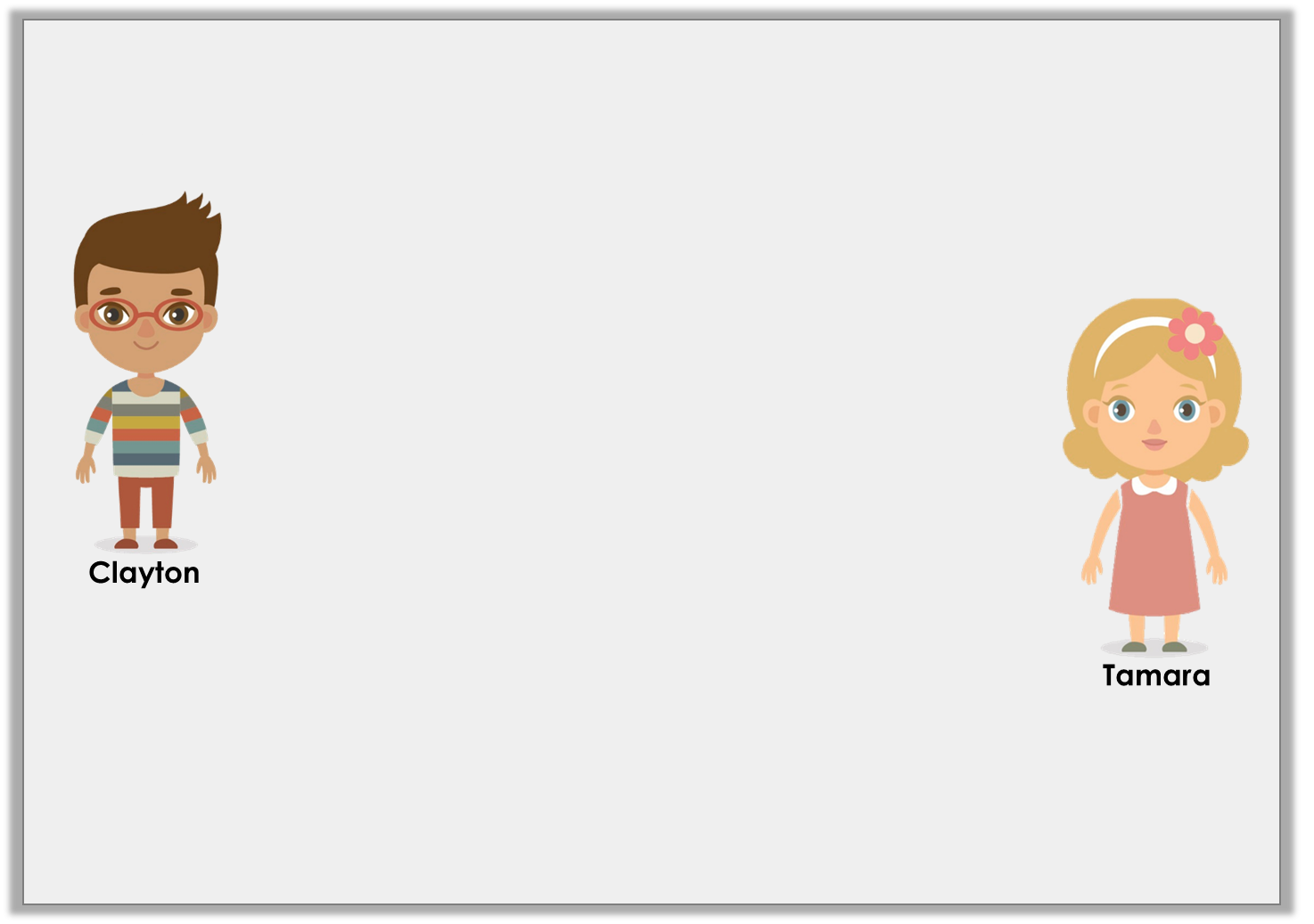 Reasoning 2

Clayton and Tamara are using a ruler to measure lines.













Who is correct? Why?
Tamara is correct as rulers generally measure in both inches and centimetres.
It doesn’t matter which side of the ruler you use to measure in centimetres, as long as you start on the ‘0’ line.
You have to make sure you are using the correct unit of measurement before you start measuring.
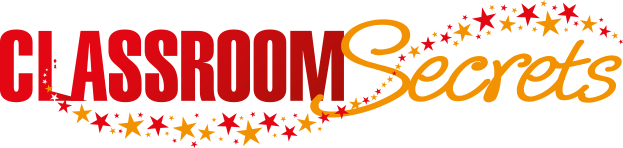 © Classroom Secrets Limited 2018